cs-9. 線形式，線形計画法
（コンピューターサイエンス）
URL: https://www.kkaneko.jp/cc/cs/index.html
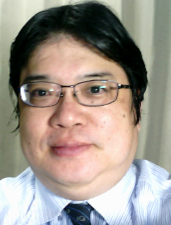 金子邦彦
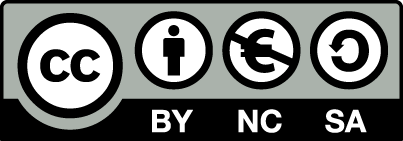 1
謝辞：この資料では「いらすとや」のイラストを使用しています
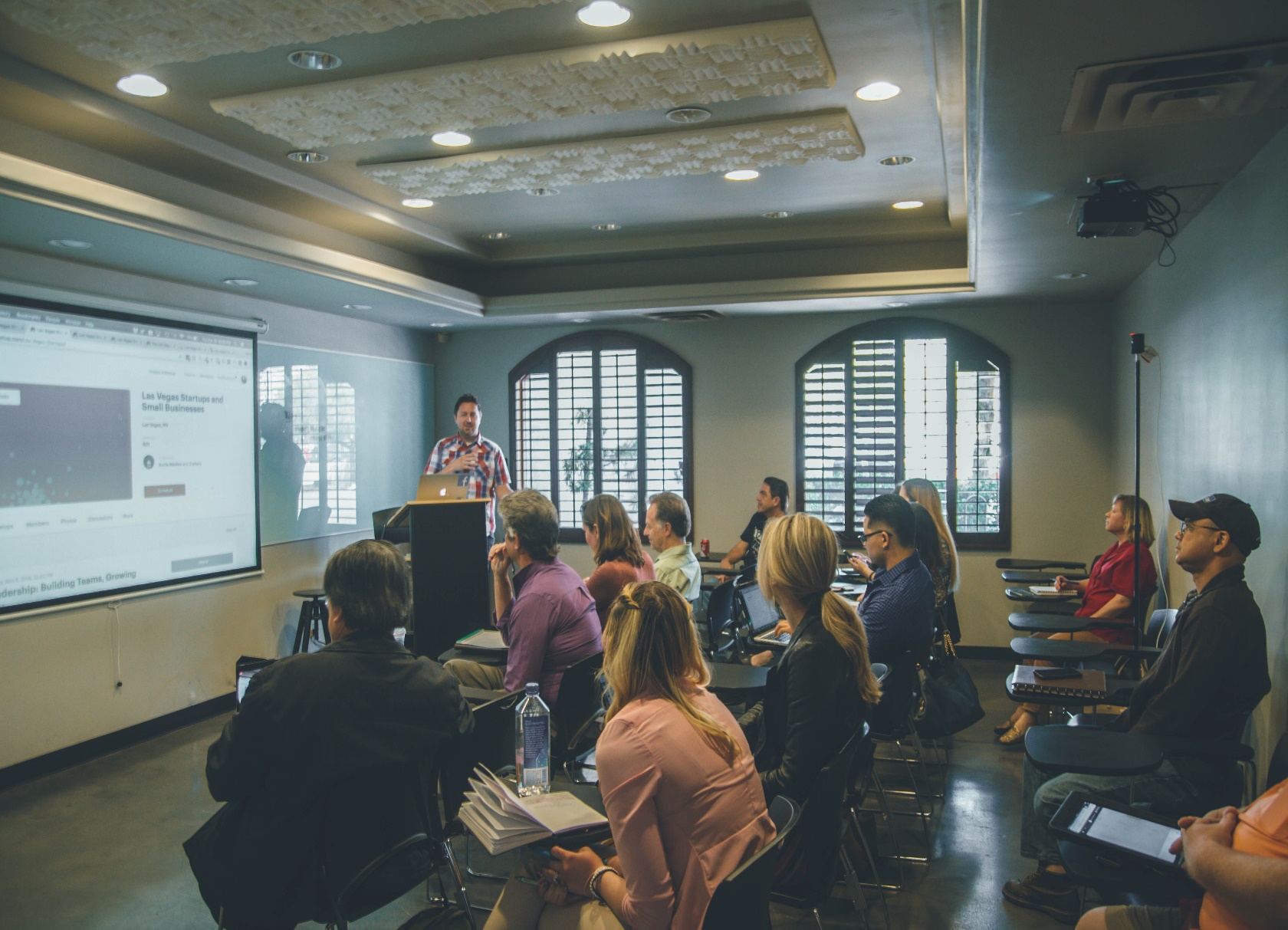 ①線形計画法の実用性

②線形計画法の理解

③線形不等式は難解ではない
2
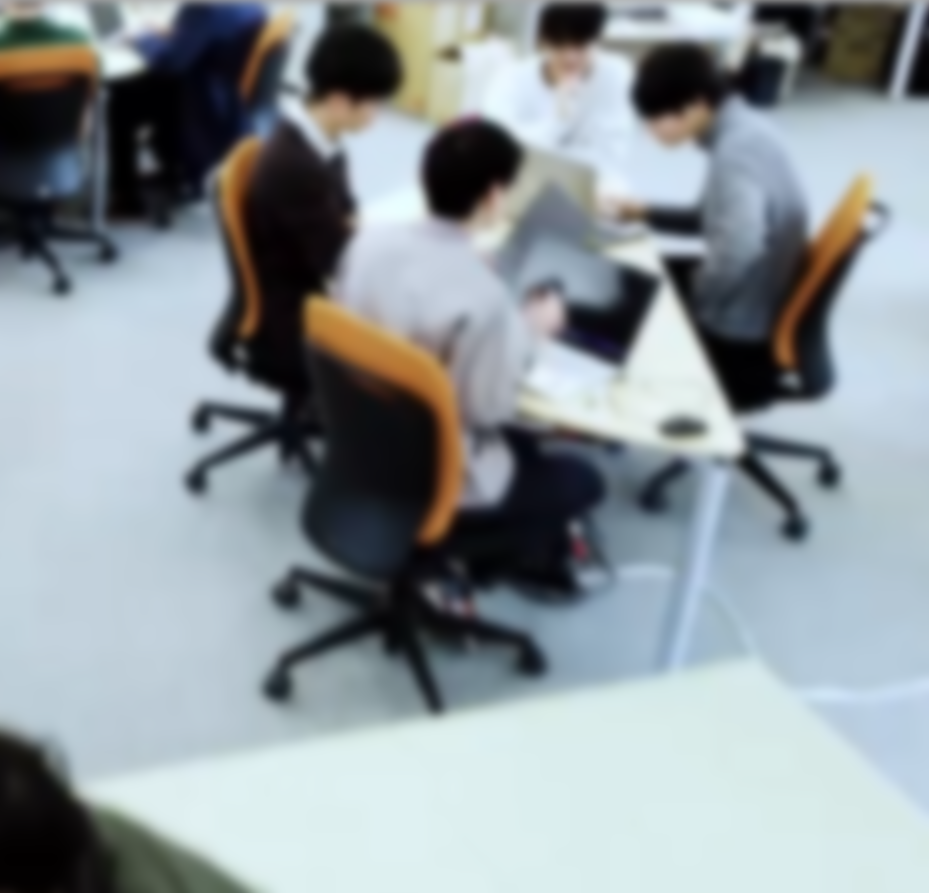 アウトライン
線形式
線形式と Excel
２変数の線形式と Excel
線形不等式の制約条件と Excel
線形計画法
線形計画法と Excel
線形計画法と Excel
3
Office 365 の種類
Office 365 のオンライン版
	WEBブラウザで使う．
	https://portal.office.com
	各自の ID とパスワードでサインインが必要．

Office 365 のアプリ版
	前もってインストールが必要．
	インストールでは，大量の通信が行われる．
	（時間がかかる．通信費用にも注意）
２種類ある．この授業では，どちらを使用しても問題ない
4
9-1 線形式
5
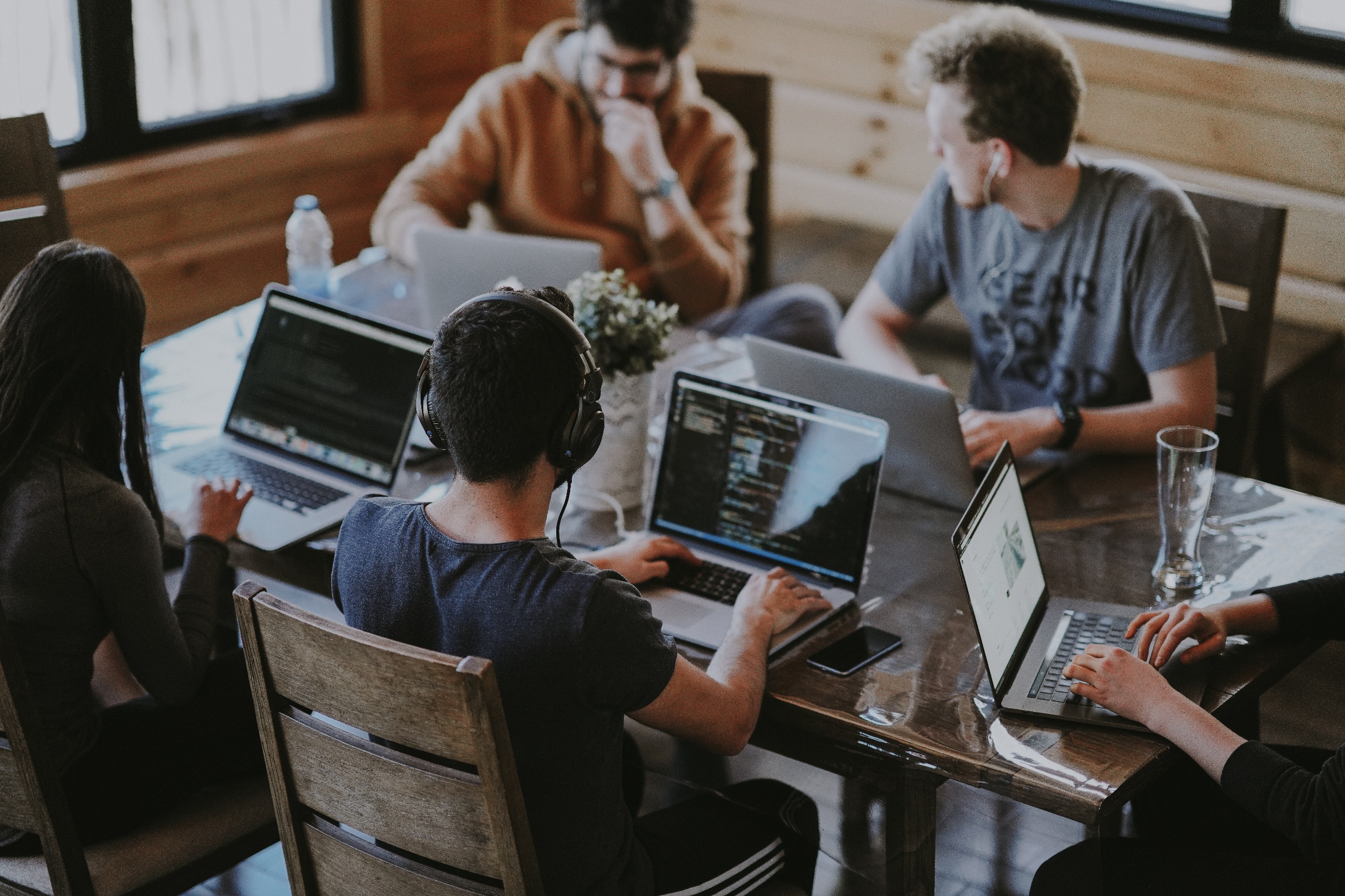 線形式の有用性
データ分析
データの特徴抽出のため、線形式を用いたデータ変換を行う
コンピュータグラフィクス
３次元空間におけるオブジェクトの移動、変形のために線形式を利用
物理法則
力学、電磁気学の方程式は、多くの場合線形式で表現される
線形計画法
制約と、最大化あるいは最小化すべき目標関数を線形式で扱う
6
ax+b
線形式
a < 0 のとき
右下に傾く
b
変数 x について
	 a x + b
0
ax+b
x
a は傾き：x が1増えると、
結果がどの程度変化するか

b は、x = 0 のときの結果
の値

x は変数で、値は変化する
b
a = 0 のとき
水平
0
ax+b
x
a > 0 のとき
右上に傾く
b
0
7
x
線形式
変数 x, y について
	 a x + b y + c
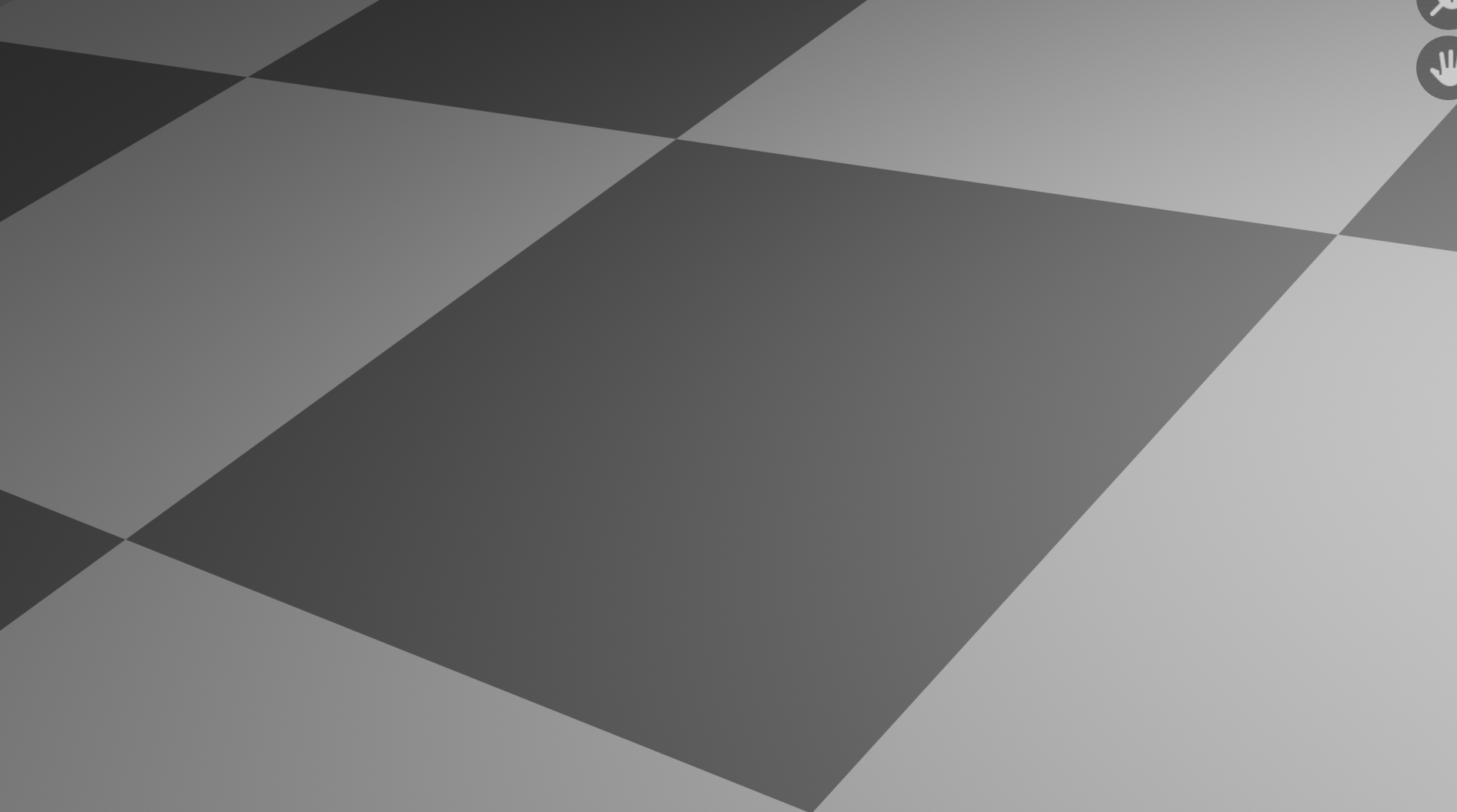 この式は、３次元空間中に平面を表す
　a, b: 平面の傾斜
　c: 平面の位置
　x, y : 変数、平面上の点の場所に応じて変わる値
8
9-2 線形式と Excel
9
線形式と Excel
Excel のグラフ作成機能（特に散布図）を用いてデータをプロットすることで、線形式の理解を深めることができる．







（この授業では行わないが）Excel には、データを線形式で近似する（線形近似）といった、線形式に関する機能が備わっている。その利用により、データの傾向の把握などが可能になる。
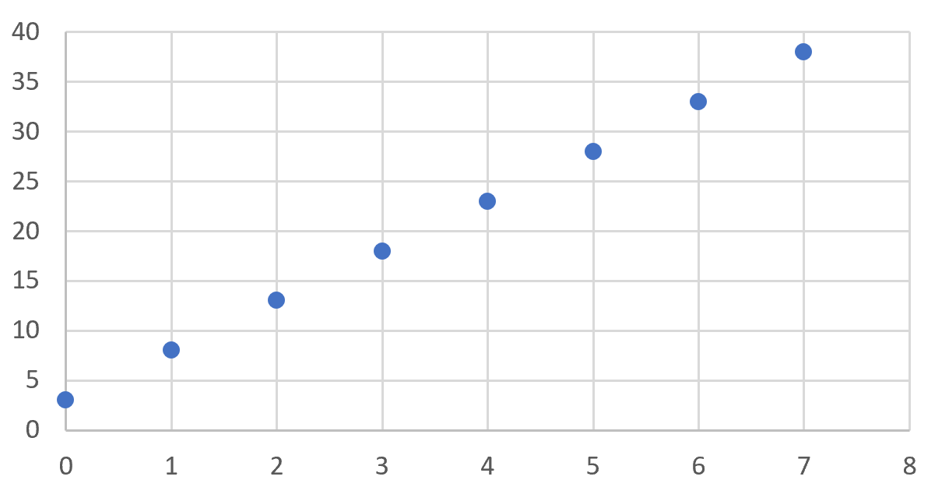 10
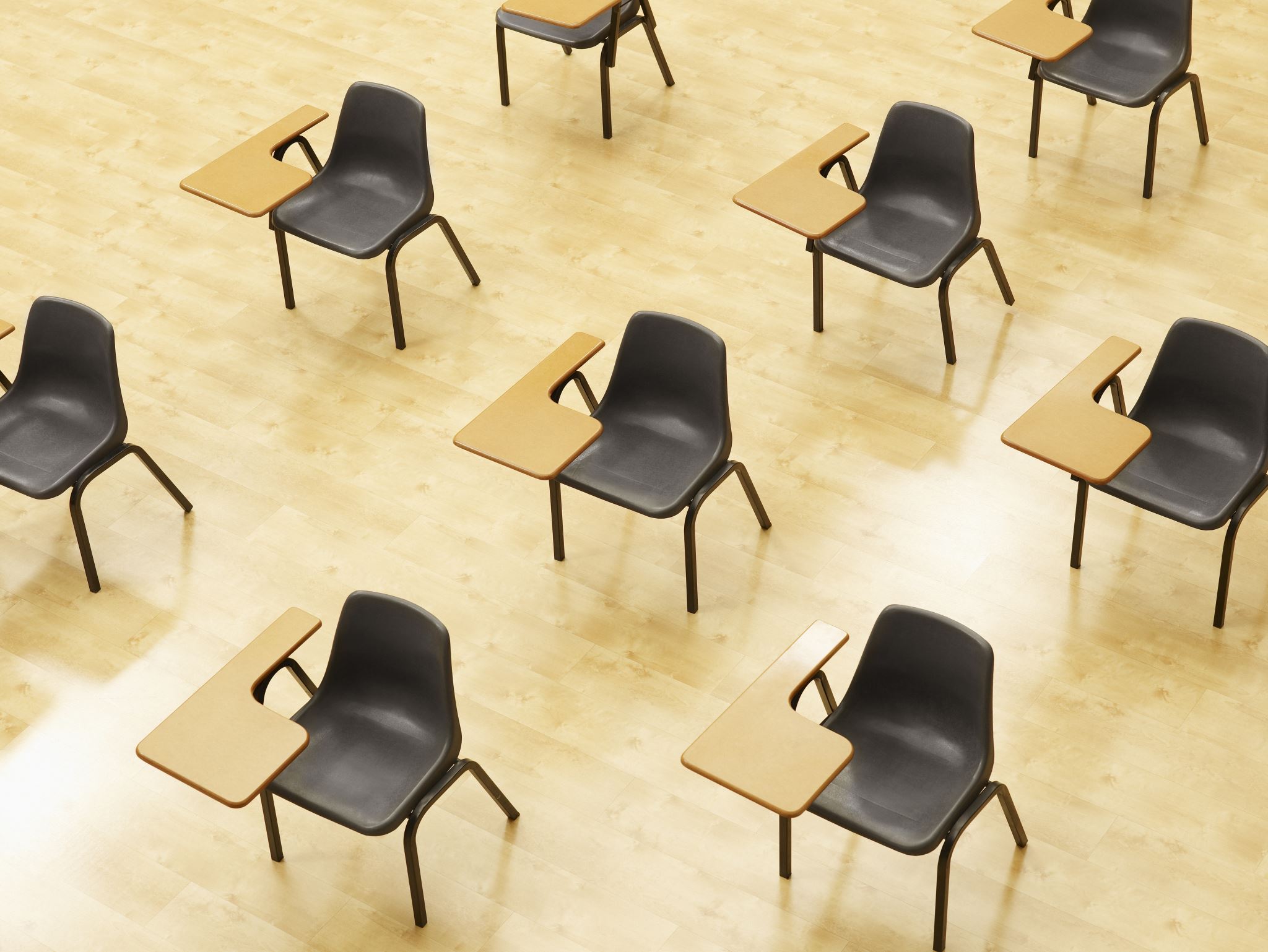 演習
変数 x についての線形式
	 5 x + 3
この散布図を作成
【トピックス】
線形式
Excel の散布図
11
① セル B1, B2 に a, b の値を置く
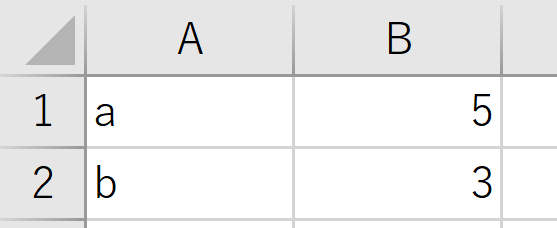 12
② セル A3 から A10 に x の値を書く
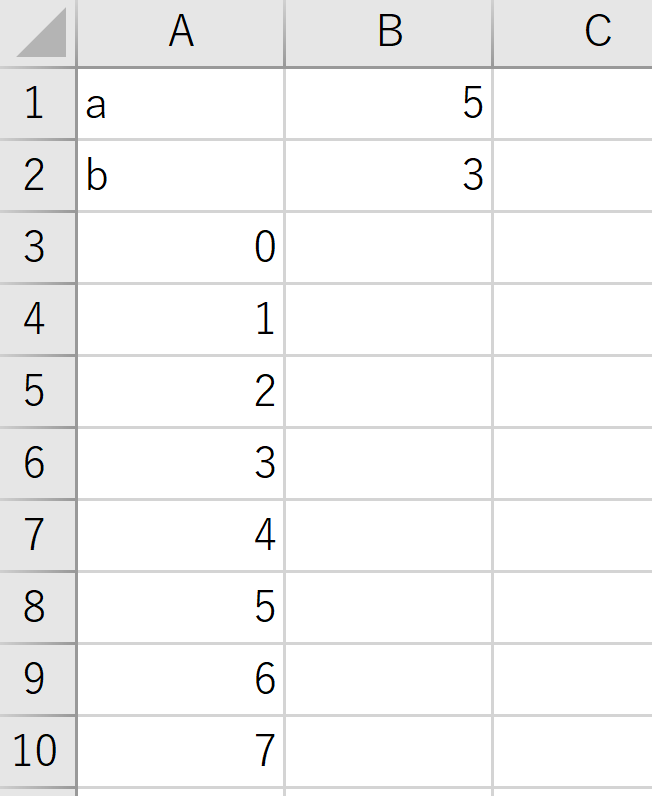 13
③ セル B3 に式「= A3 * $B$1 + $B$2」を書く




④ この式を B4 から B10 にコピーする
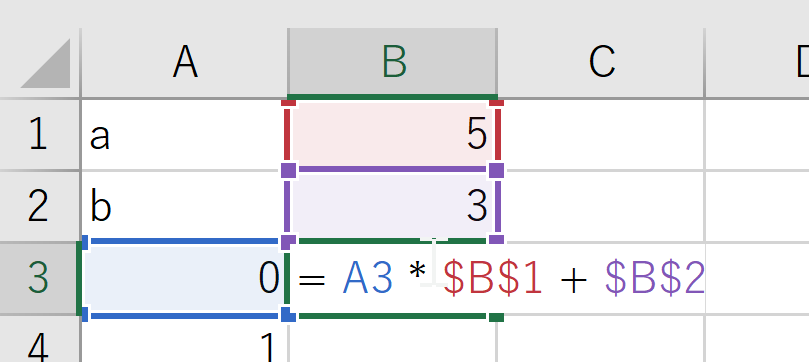 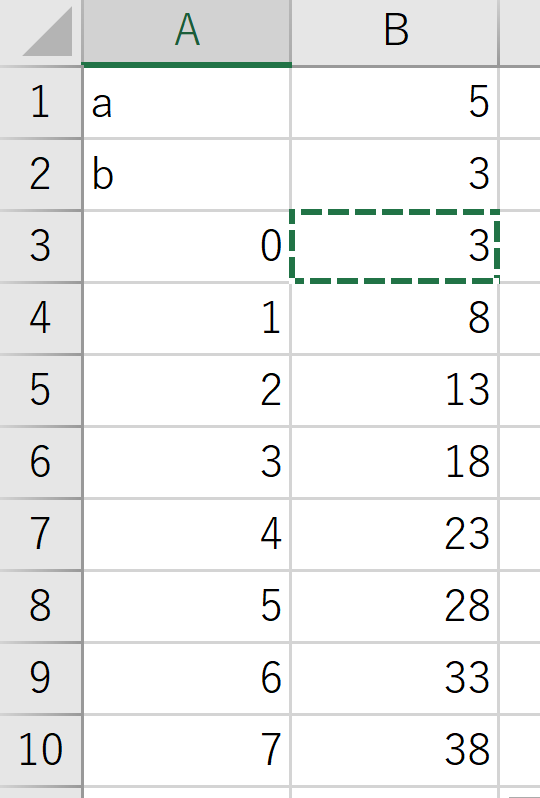 14
⑤ B 列の値を確認する
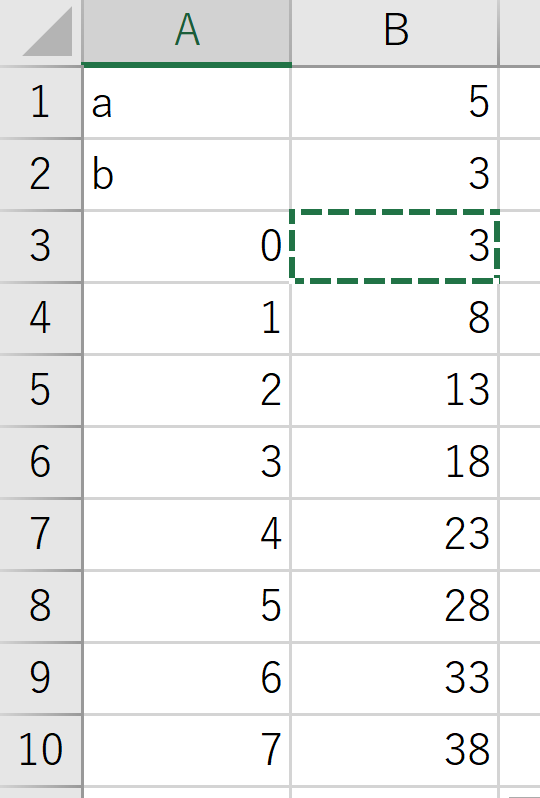 5 x + 3
x = 0 のとき 3
x が 1 増えると, 5 増える
15
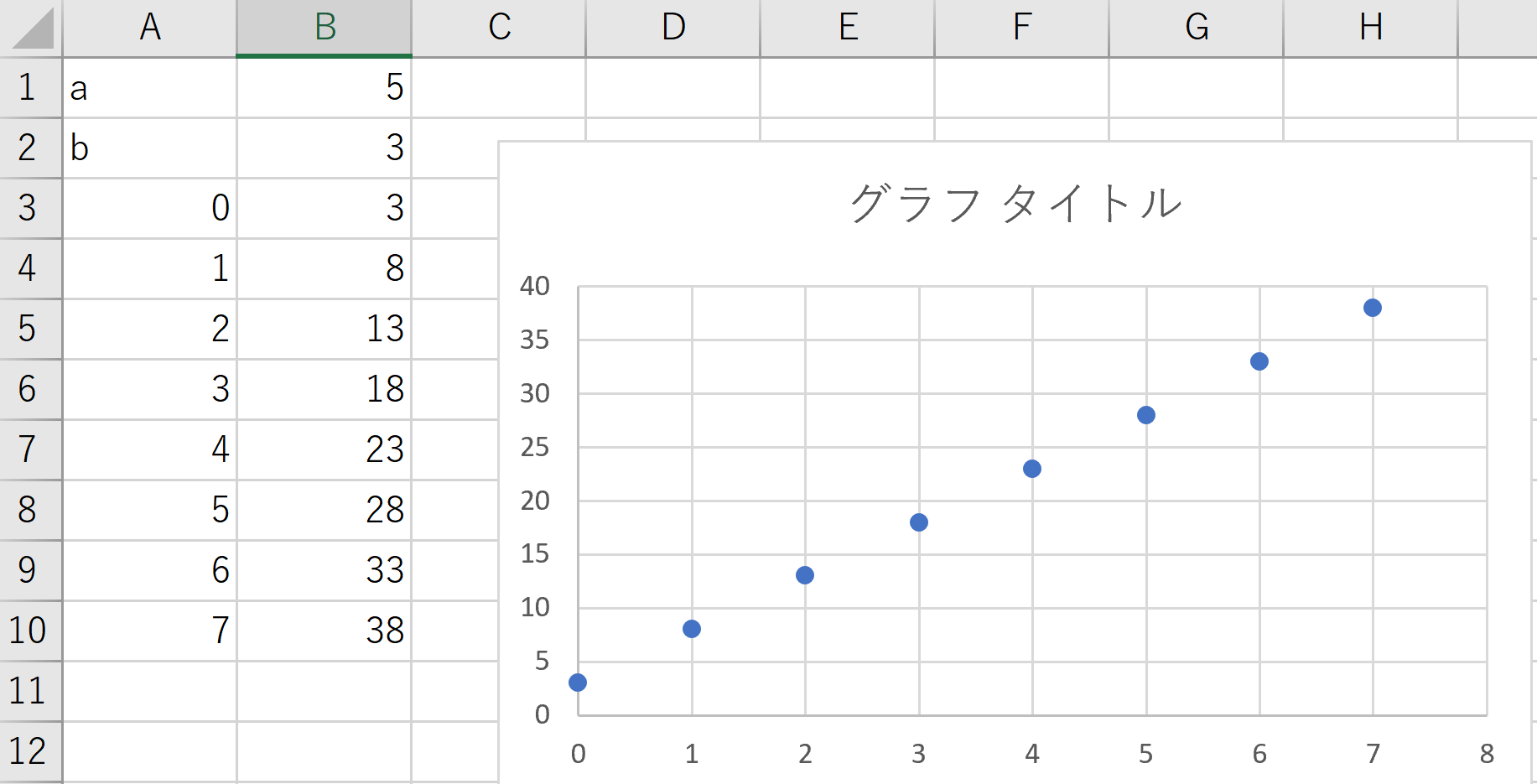 16
ここまでのまとめ
線形式はデータ分析、コンピュータグラフィクス、物理法則、そして線形計画法など、多くの領域で利用される。
線形式 “ax+b” において、a は x が１増えるときの結果の変化量（傾き）、b は x = 0 のときの結果の値を表す。（この式で、x は変数であり、その値は変化する。）
Excelのグラフ作成機能を用いて、データをプロットすることで、線形式の理解を深めることができる。ツールを使いこなす能力は、データ分析などの実務に直結する。
17
9-3 ２変数の線形式と Excel
18
いまから行うこと
２つの変数： x, y 
	（x はプリンの個数、y はケーキの枚数）

プリン1個を作るのに卵2個、ケーキ1枚を作るのに卵1個が必要であるとき
	たまごの使用量は　 2 x + y 

プリン1個を作るのに牛乳 100、ケーキ1枚を作るのに牛乳 200が必要であるとき
	牛乳の使用量は	 100 x + 200 y
19
たまごについての線形式
資源
　たまご

製品
　プリン、ケーキ

　たまご２個必要　　→　プリン１個
　たまご１個必要　　→　ケーキ１枚
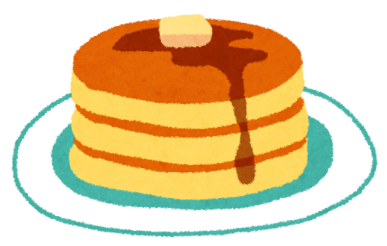 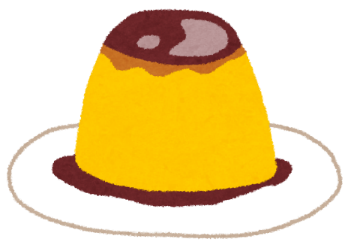 プリンの個数を x, ケーキの個数を y とすると：	資源と製品の関係は線形式になる
　　たまご　= 2 x + y
線形式
20
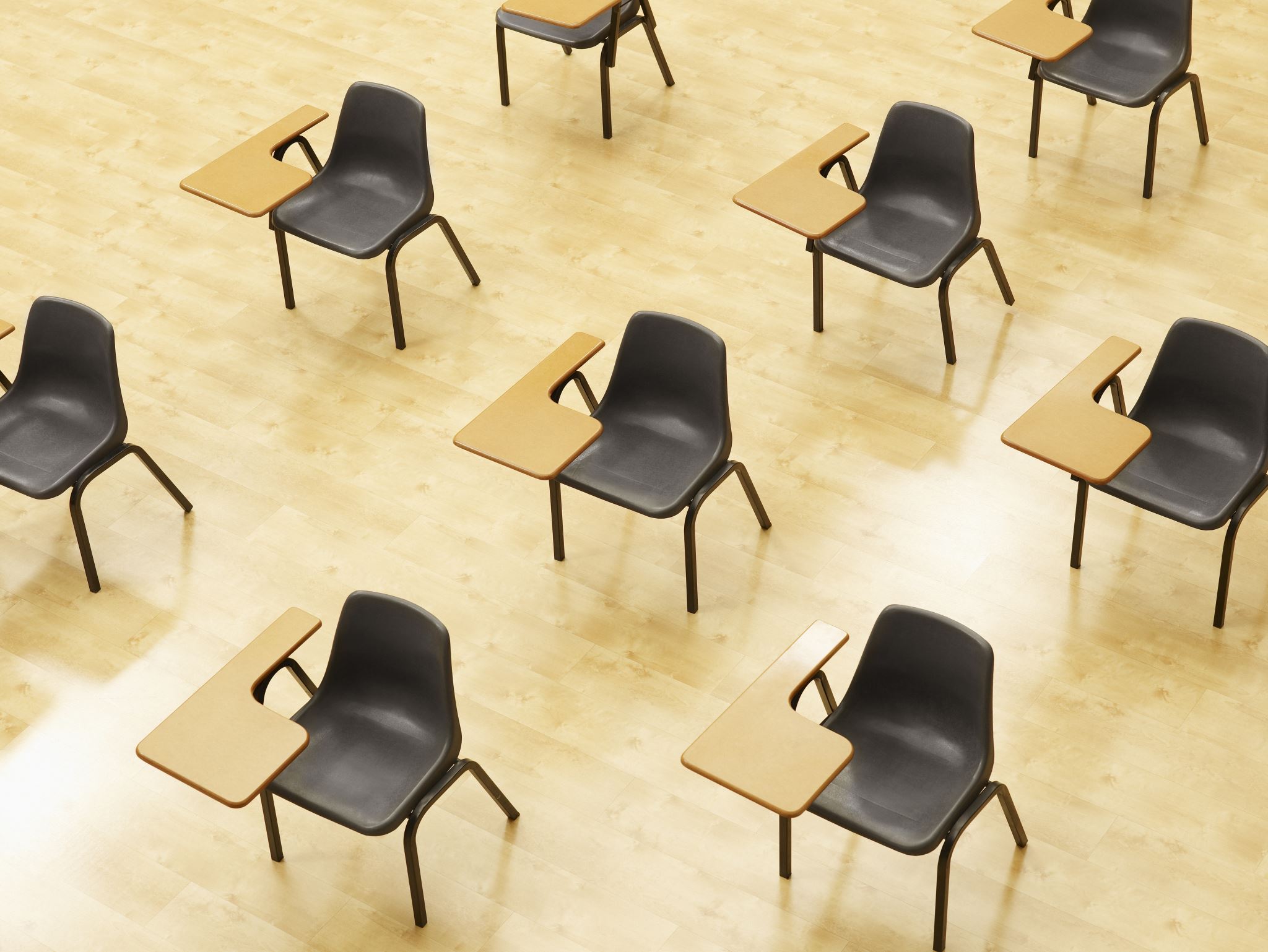 演習
変数 x, y についての線形式
    たまご　= 2 x + y
    牛乳　　= 100 x + 200 y 
この式をさまざまな x, y の
値で計算
【トピックス】
線形式
21
① 次の値を書く．数字は半角で．
プリン１個　→　たまご２個必要
ケーキ１枚　→　たまご１個必要
B 列はあとで使いたいのであけておく
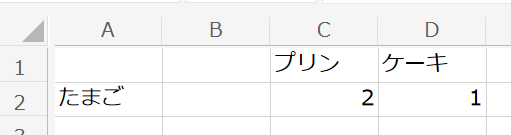 22
② 次を書き加える．数字は半角で．
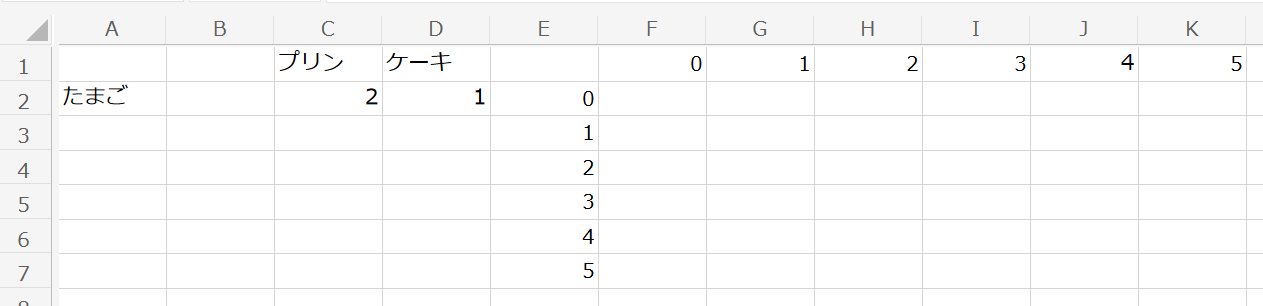 23
③ たまごをどれだけ使うか．
　「 2 x + y 」を求めるための、次の式を書く．
　　セル F2 に式「=$C$2 * F$1 + $D$2 * $E2」
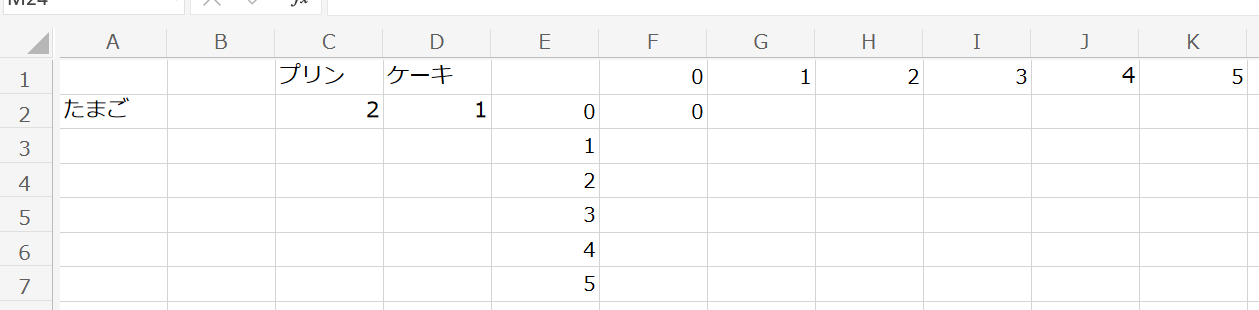 0 になるので確認
24
④ セル F2 の式を，F3 から F7 （セル 5個分）に「コピー＆貼り付け」する．     右クリックメニューが便利
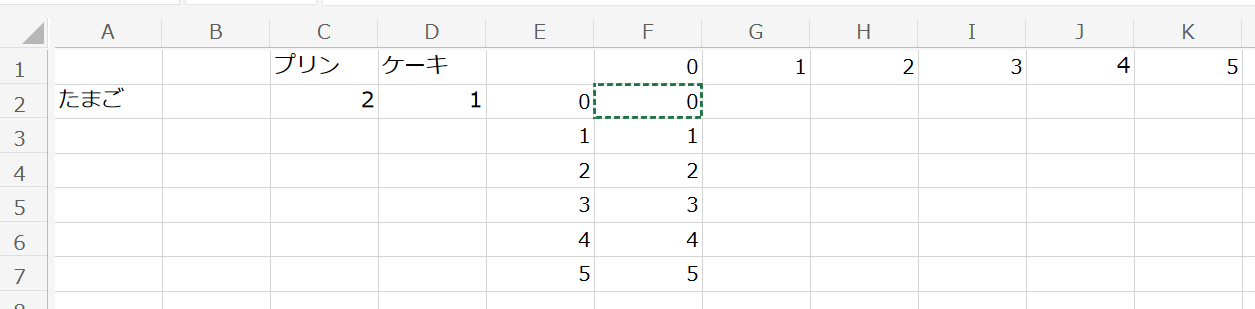 0
1
2
3
4
5
のようになっている
ことを確認．
25
⑤ セル F2 の式を，G2 から K7 に「コピー＆貼り付け」する．     右クリックメニューが便利
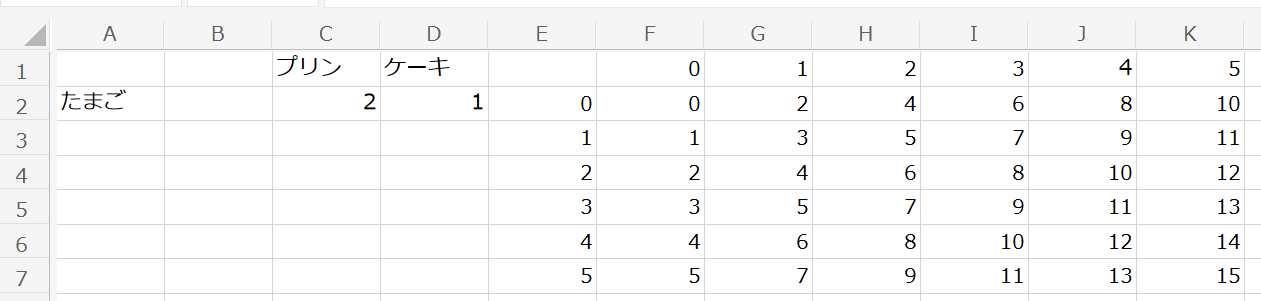 26
たまごの量
プリン
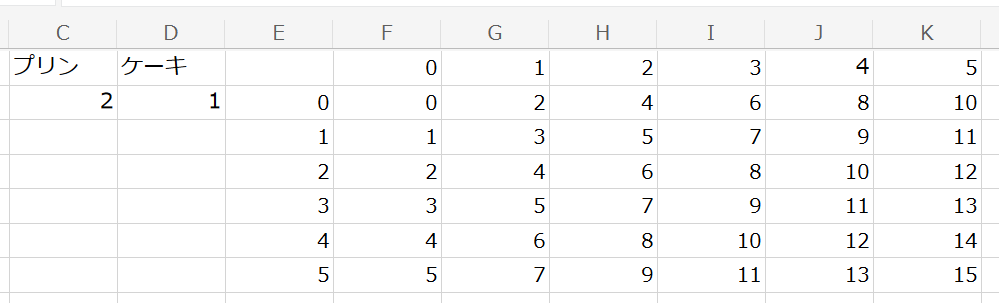 2x + y
ケーキ
27
⑥ セル C2 の値を，4 に変えてみる．数字は半角で．変化を見る
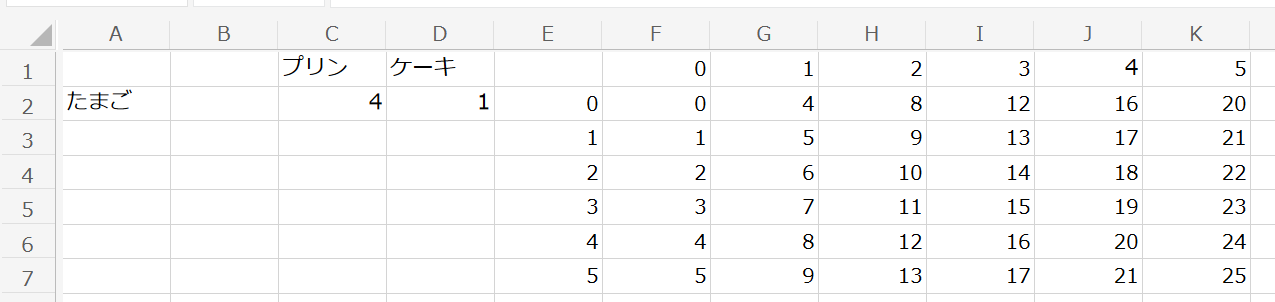 自動計算
28
⑦ セル C2 の値を，2 に戻しておく．数字は半角で．
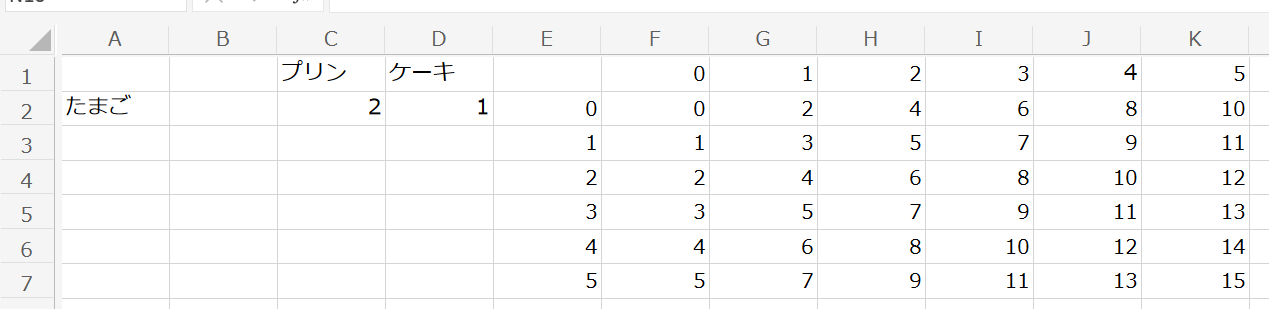 自動計算
29
いまの エクセルファイル に書き加える
資源と製品の関係は線形式になる
	牛乳　　= 100 x + 200 y
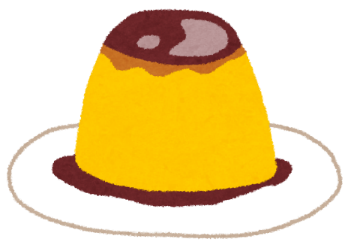 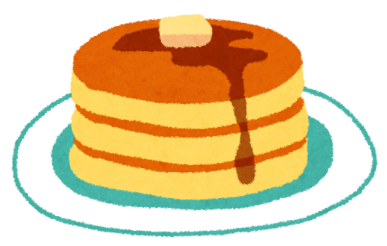 30
⑧ 必要な牛乳の量を求めたい．
まず，Excel で次の値を書き加える．（セル A3, C3, D3）
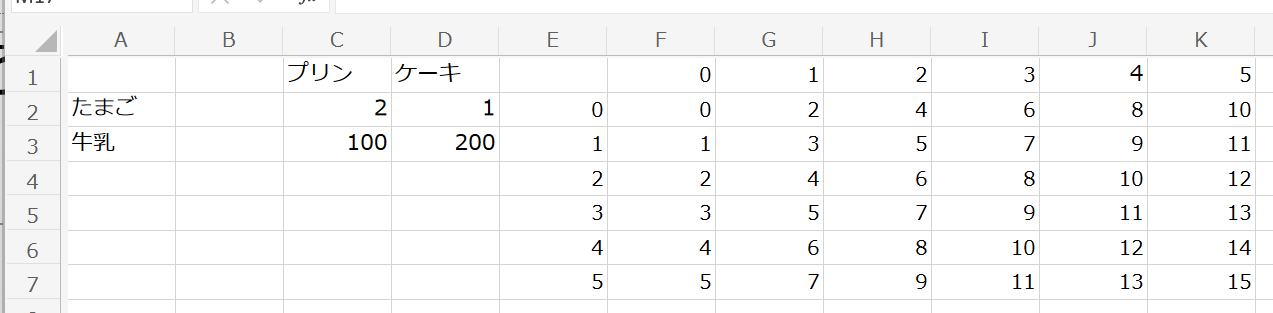 31
⑨ セル  E1 から K7 を範囲選択し，右クリックメニューで「コピー」を選び，E8 から K14 に張り付ける
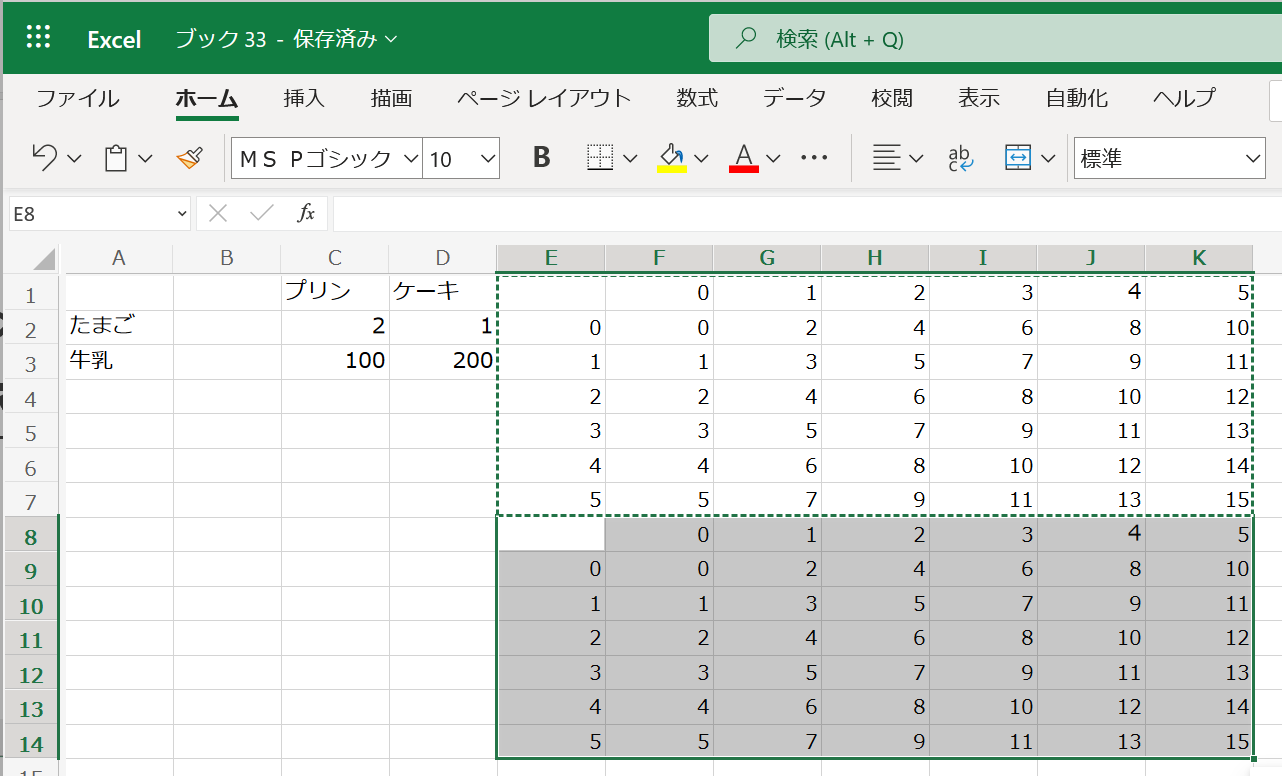 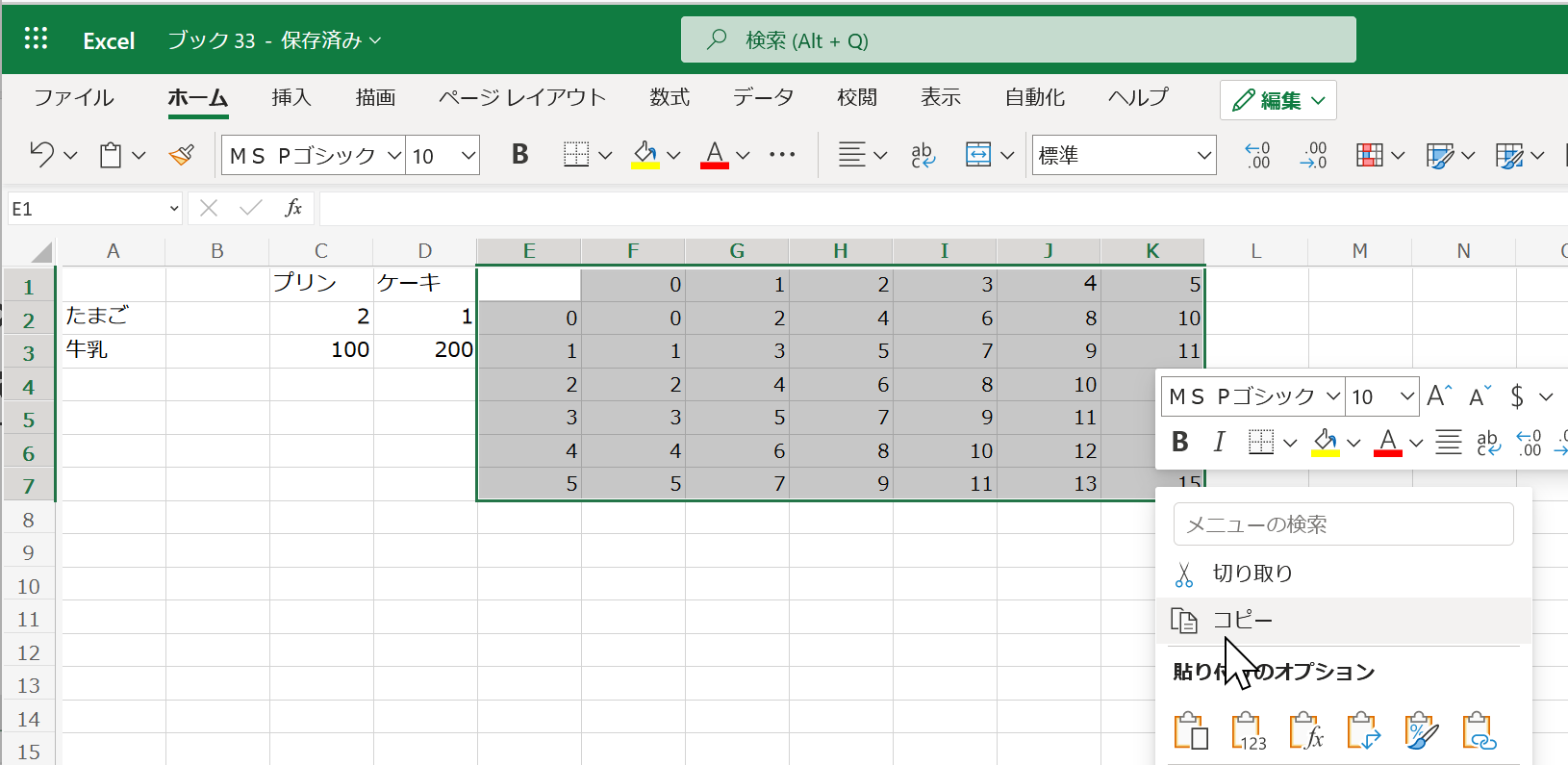 32
⑩ 牛乳をどれだけ使うか．
「 100 x + 200 y 」を求めるための、次の式を書く．
　　セル F9 に式「 =$C$3 * F$8 + $D$3 * $E9 」
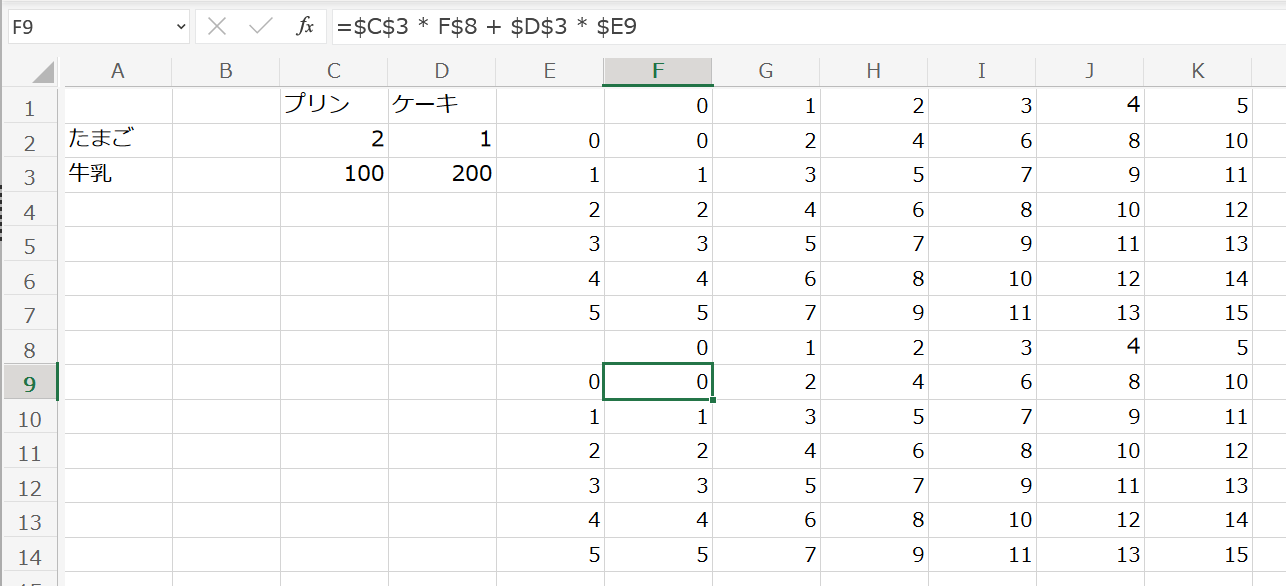 0 になるので確認
33
⑪ セル F9 の式を，F10 から F14 （セル 5個分）に「コピー＆貼り付け」する．     右クリックメニューが便利
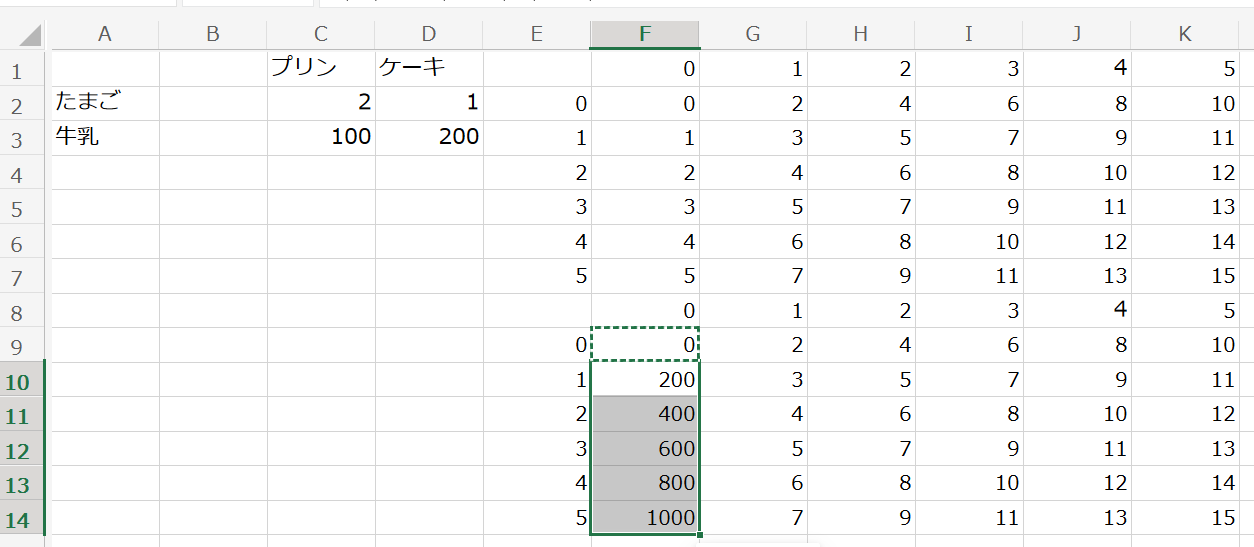 0
  200
  400
  600
  800
1000
のようになっている
ことを確認．
34
⑫ セル F9 の式を，G9 から K14 に「コピー＆貼り付け」する．     右クリックメニューが便利
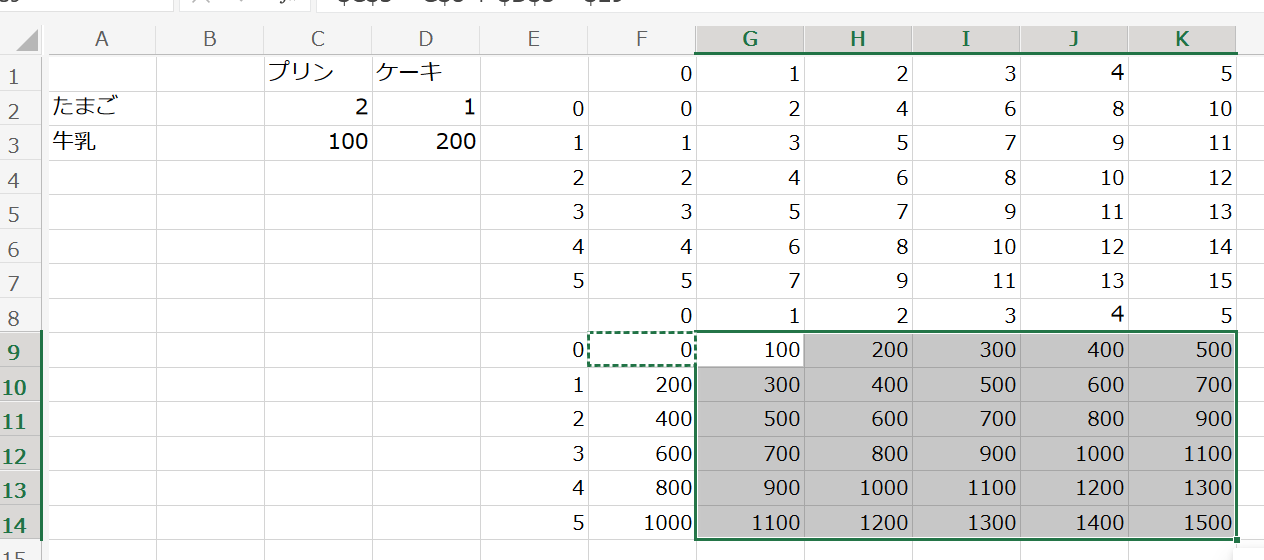 35
牛乳の量
プリン
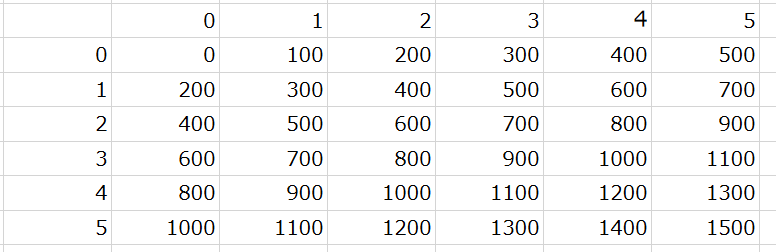 100 x + 200 y
ケーキ
次で使うので，Excel を閉じないこと
36
9-4 線形不等式の制約条件と Excel
37
線形不等式
線形不等式は、意外と難しいものではない。
線形不等式は、数値の範囲を制約するために使うことができる
例えば、ある数値（a、b、c）が与えられたとき、
「2a + 3b + c ≦ 1000」のような条件式を設ける。
この条件式は、 2a + 3b + c の値が1000を超えないようにする制約を表す。
線形不等式は数値の範囲を制約するために使うことができる。
38
いまから行うこと
たまごの使用量は	 2 x + y 
牛乳の使用量は		 100 x + 200 y 

卵は限りがある（量が 10 である）という制約条件
	線形不等式
	 2 x + y  ≦ 10

牛乳は限りがある（量が 1000 である）という制約条件
	線形不等式
	100 x + 200 y  ≦ 1000
39
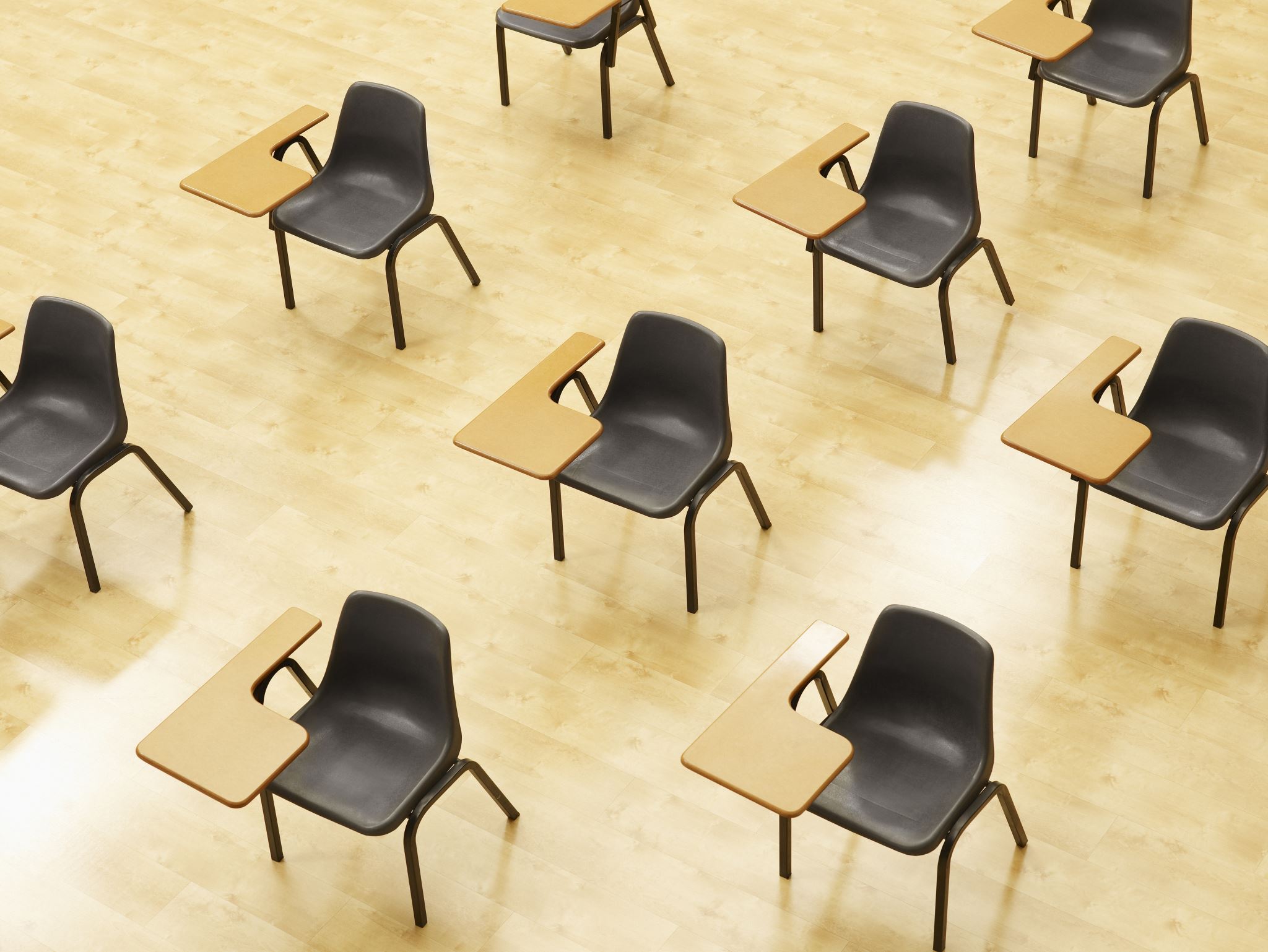 演習
変数 x, y についての線形不等式
    たまご　2 x + y  ≦ 10
    牛乳　　100 x + 200 y  ≦ 1000

x, y の値によっては、制約条件を満足する場合もあれば、制約条件を満足しない場合もある。
【トピックス】
制約条件 
条件付き書式設定
40
たまご　　= 2 x + y
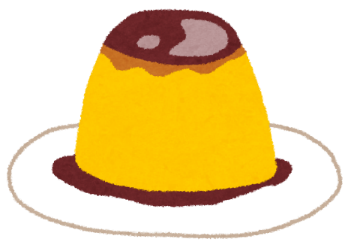 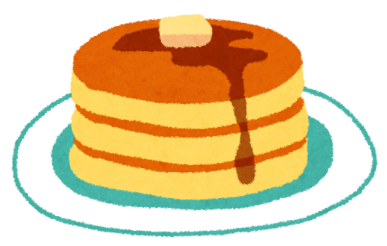 たまごが 10 しかありません（制約条件）
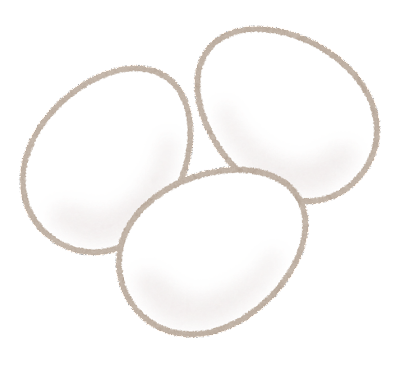 41
たまご　　= 2 x + y
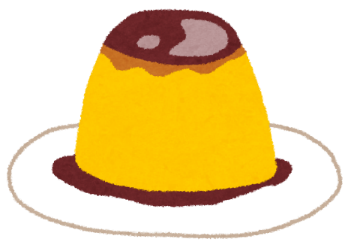 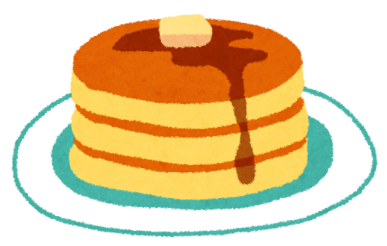 たまごが 10 しかありません（制約条件）
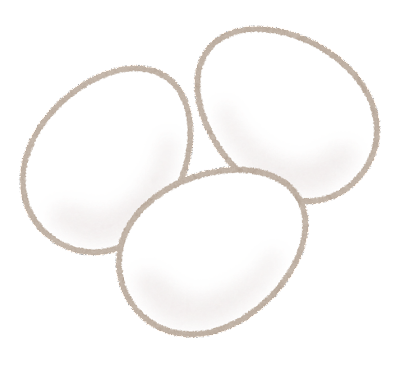 変数 x, y について
	 2 x + y  ≦ 10
42
① 前のパート「9-3. ２変数の線形式と Excel」のものを引き続き使用する

② セル F2 から K7 を範囲選択し、条件付き書式
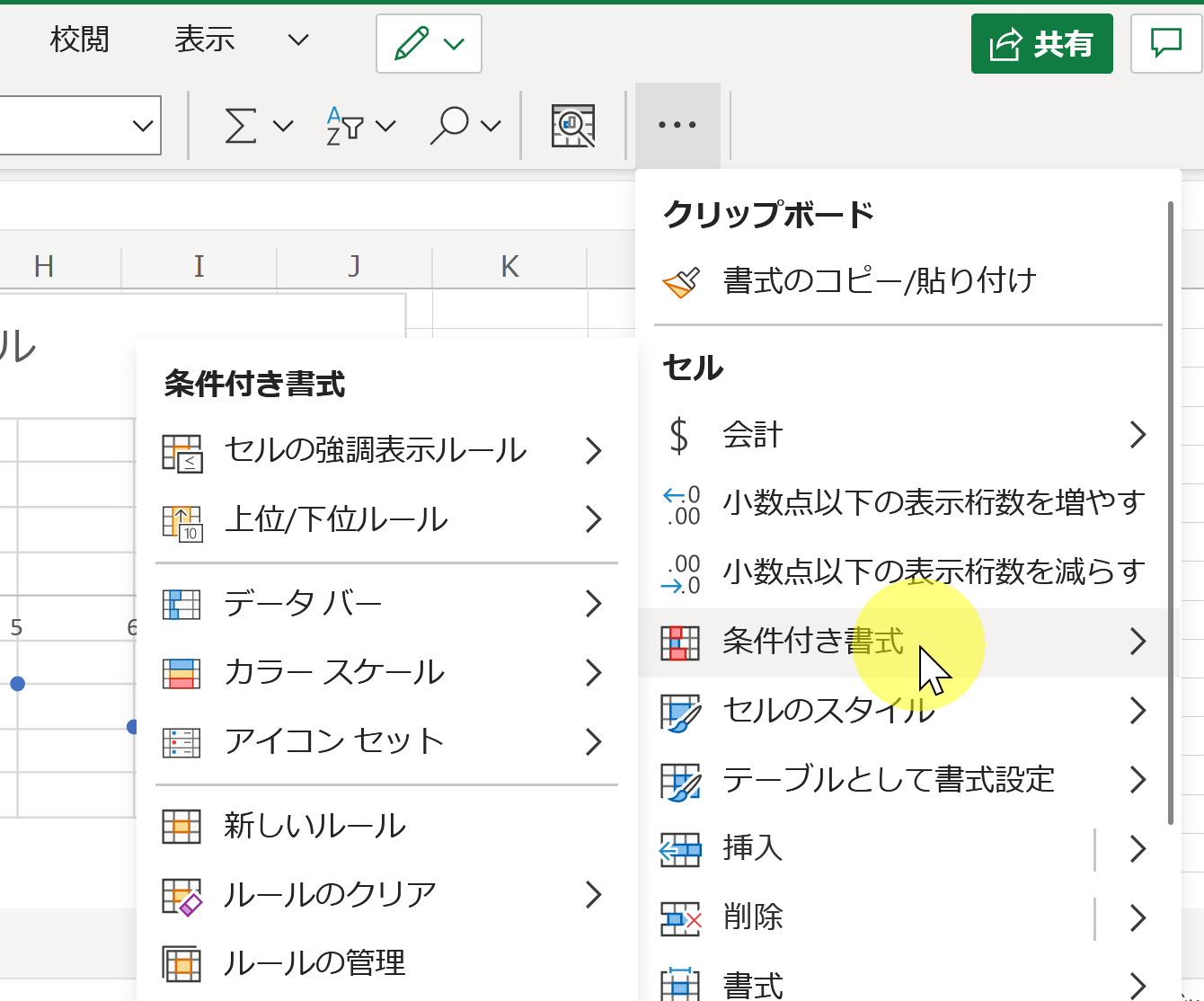 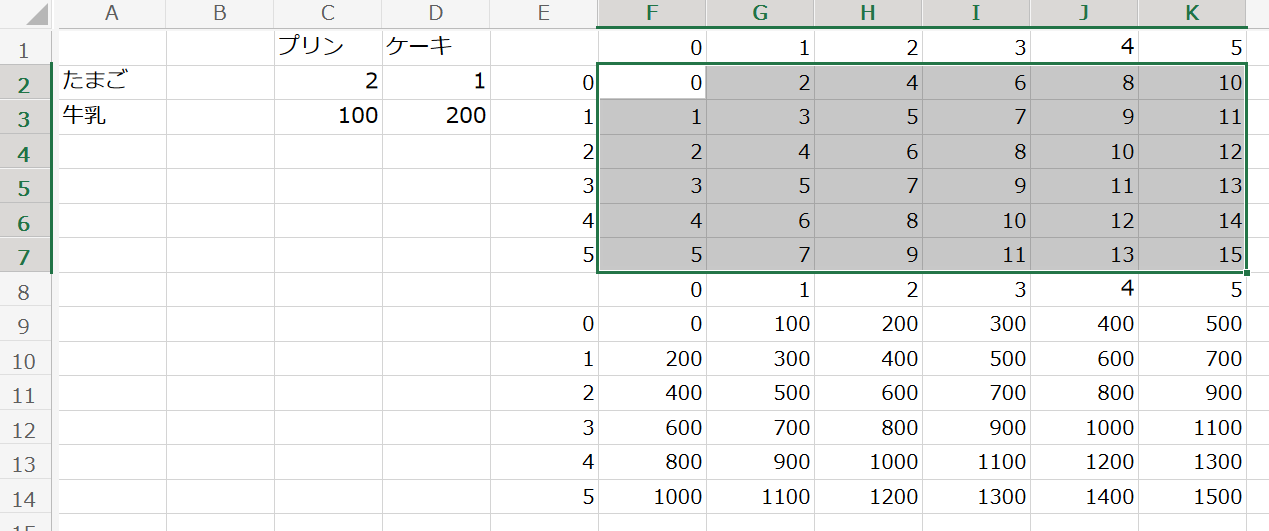 どちらか
の表示
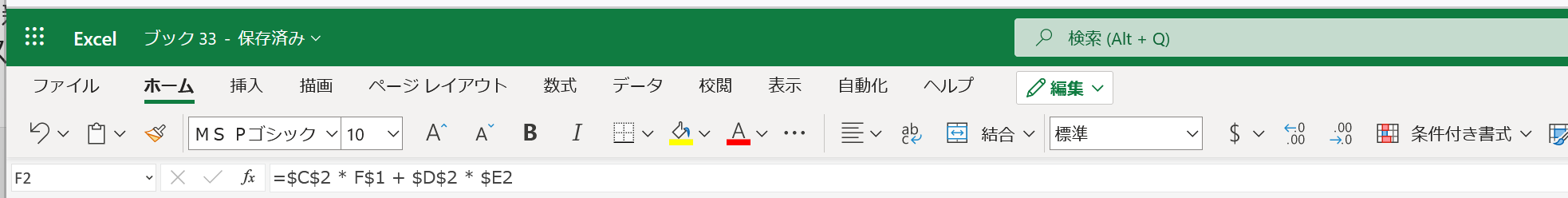 オンライン版
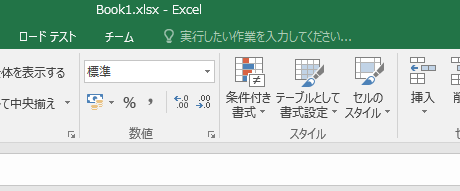 次ページに続く
43
アプリ版
③「セルの強調表示ルール」→「指定の値より大きい」
と操作． 「10」を指定し、OKをクリック
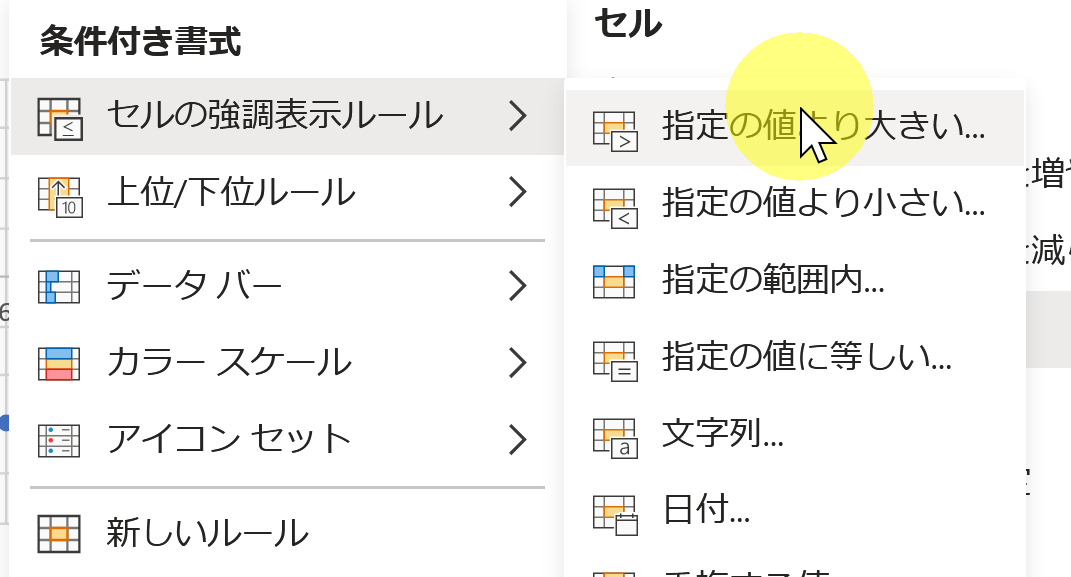 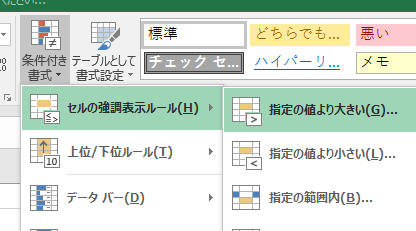 指定の値より大きい
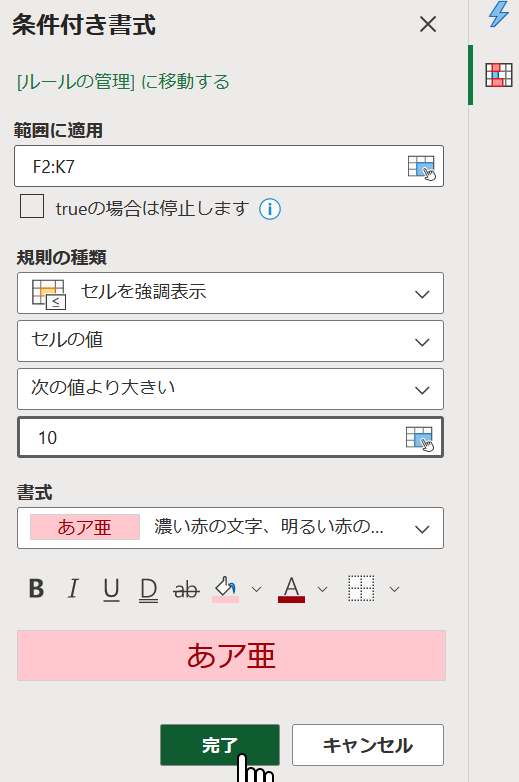 指定の値より大きい
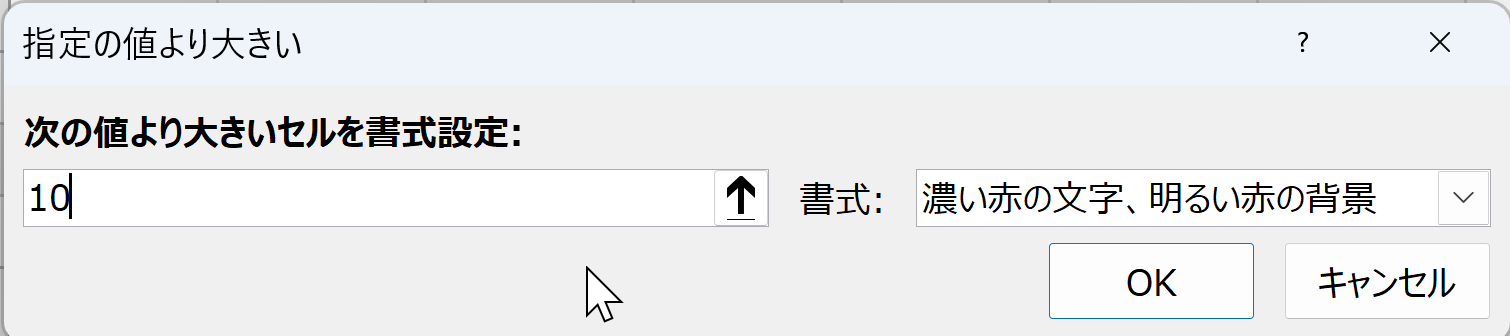 「10」は半角で
「10」は半角で
44
アプリ版
オンライン版
いまできたこと
たまごの量
プリン
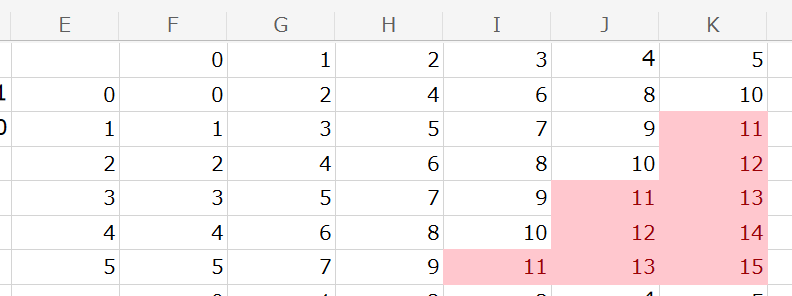 ケーキ
ピンクの部分は材料不足
（制約条件を満たさない ）
45
牛乳　　= 100 x + 200 y
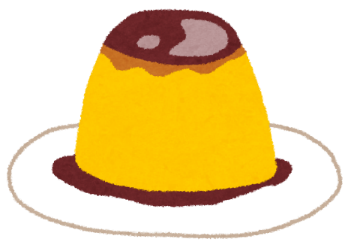 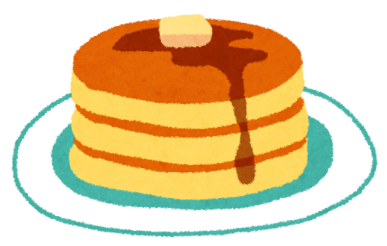 牛乳が 1000 しかありません（制約条件）
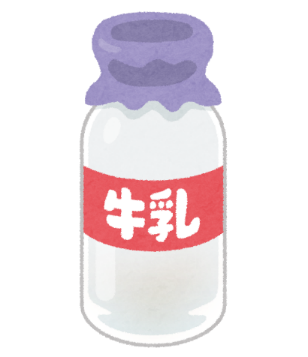 46
牛乳　　= 100 x + 200 y
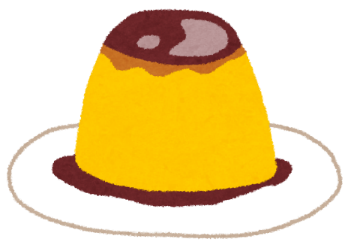 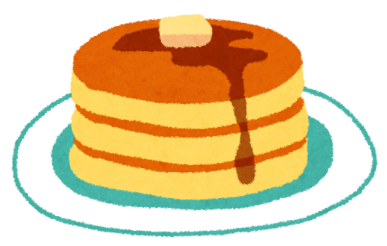 牛乳が 1000 しかありません（制約条件）
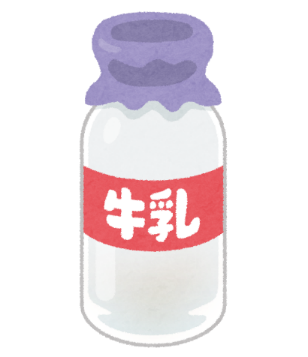 変数 x, y について
	 100 x + 200 y  ≦ 1000
47
④ セル F9 から K14 を範囲選択し、条件付き書式
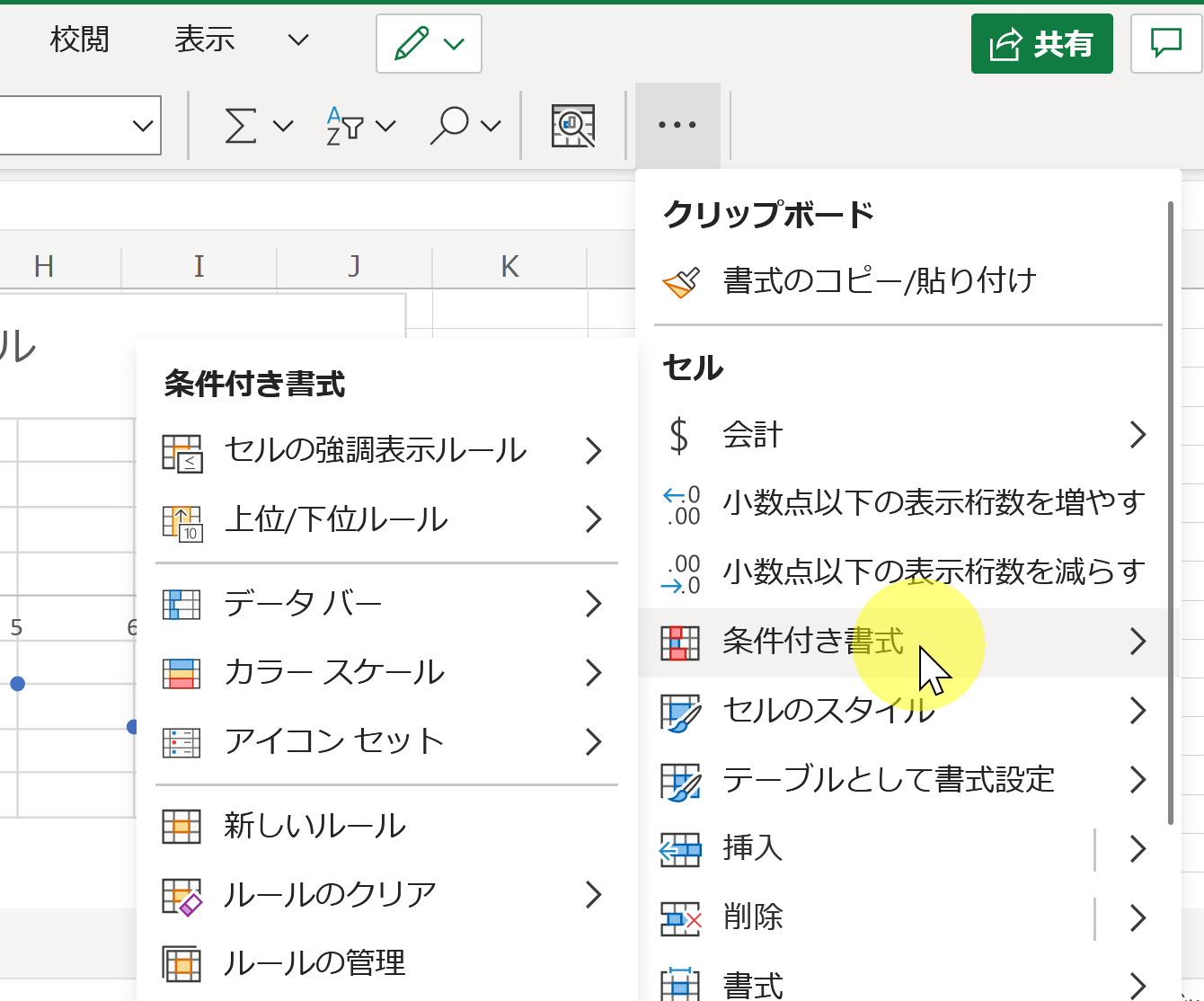 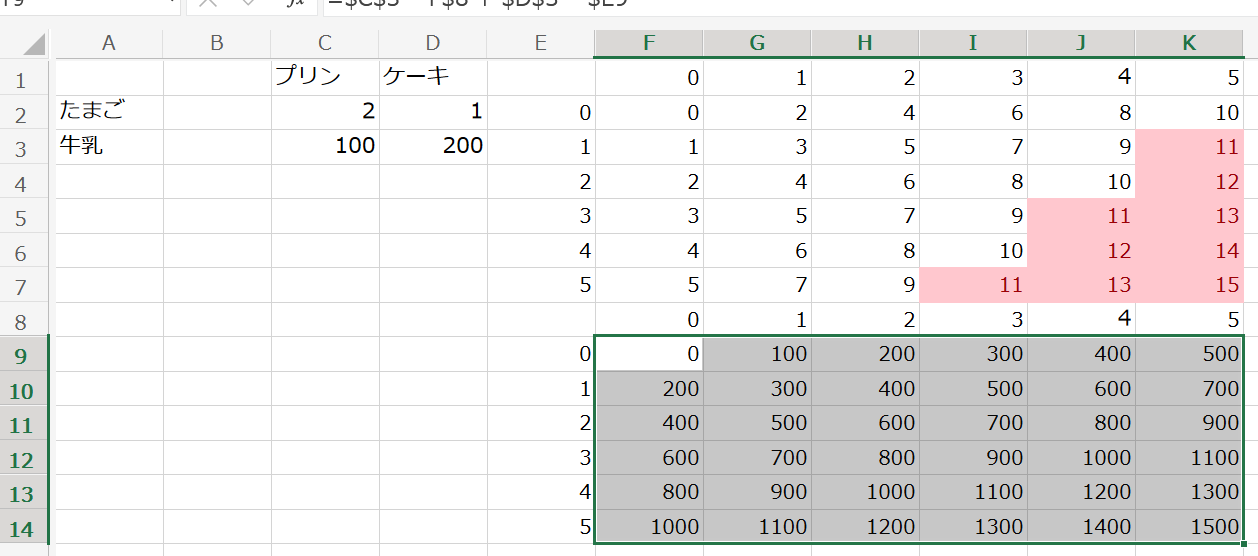 どちらか
の表示
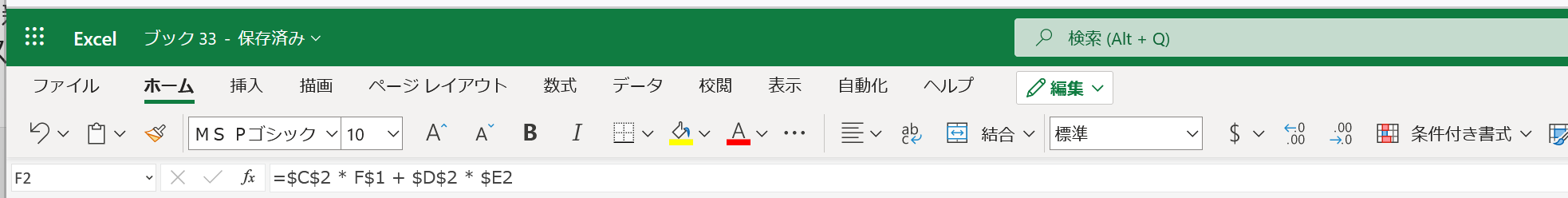 オンライン版
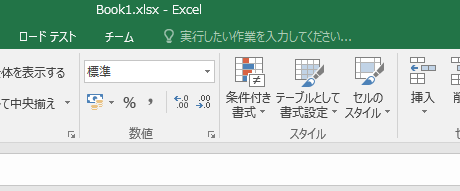 次ページに続く
48
アプリ版
⑤「セルの強調表示ルール」→「指定の値より大きい」
と操作． 「1000」を指定し、OKをクリック
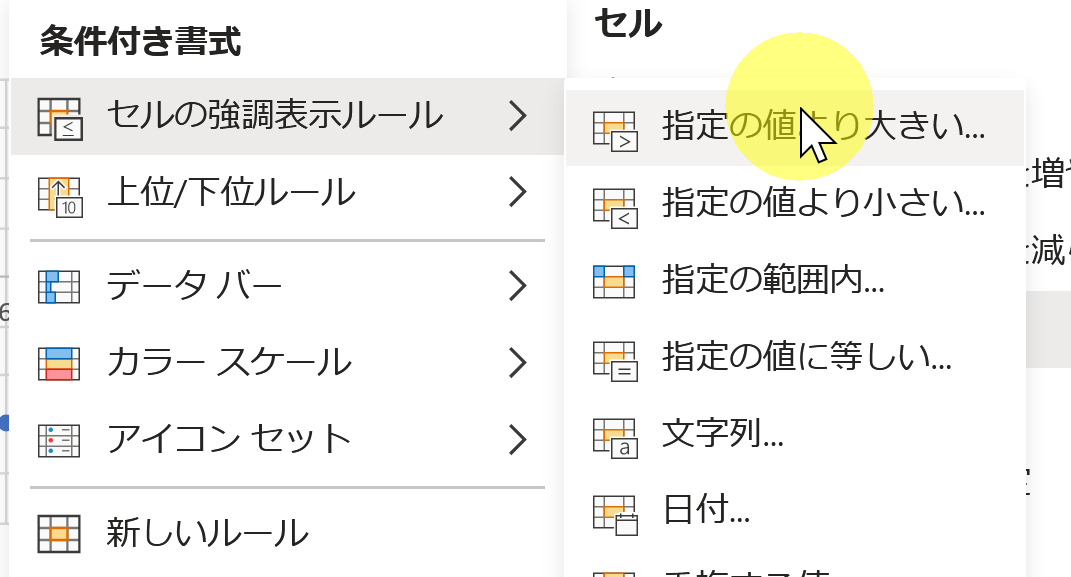 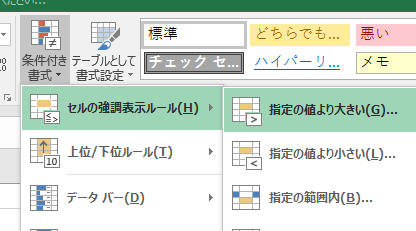 指定の値より大きい
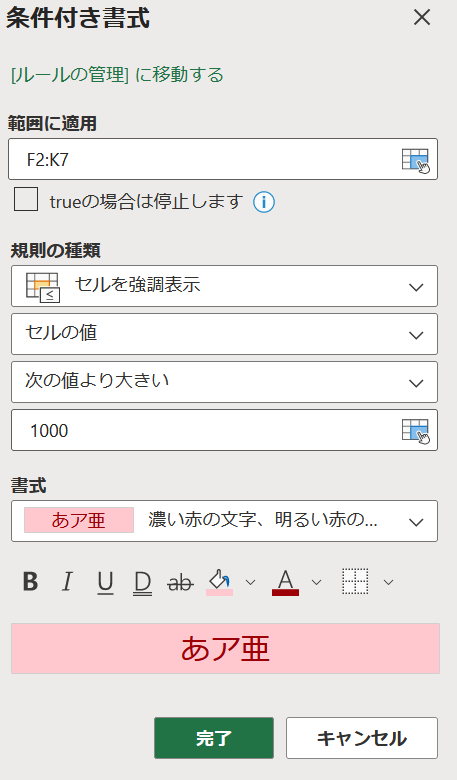 指定の値より大きい
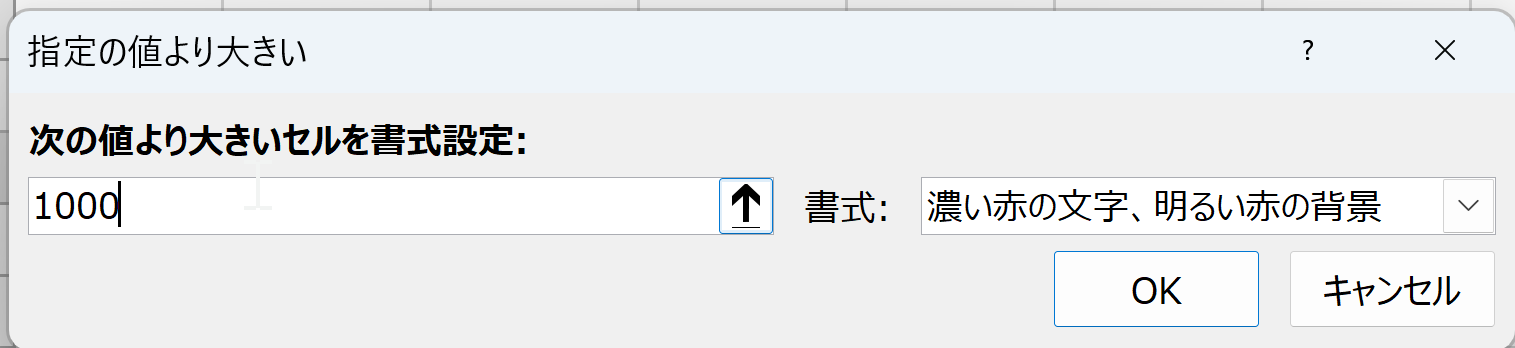 「1000」は半角で
「1000」は半角で
49
アプリ版
オンライン版
いまできたこと
牛乳の量
プリン
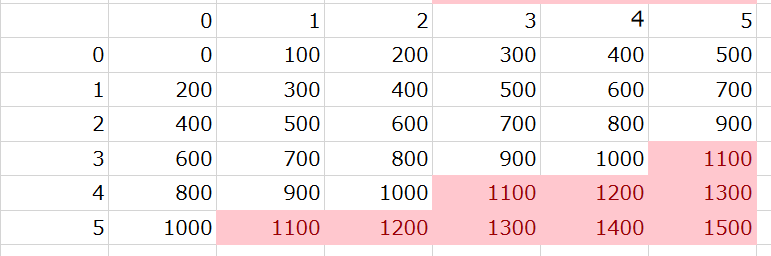 ケーキ
ピンクの部分は材料不足
（制約条件を満たさない ）
次で使うので，Excel を閉じないこと
50
まとめ
変数 x と y についての線形不等式
	卵の使用量の制約	 2 x + y  ≦ 10
	牛乳の使用量の制約	100 x + 200 y  ≦ 1000
	 　x : プリンの個数、 y : ケーキの枚数

線形不等式は、特定の資源（この場合は卵と牛乳）に対する使用量の制約条件を表す。
実際に使用する資源の量が、その資源の利用可能な量を超えないこと。
x と y （それぞれプリンの個数とケーキの枚数）の値によっては、これらの制約を満たす場合もあれば、満たさない場合もある。
制約条件を満たす x と y の組み合わせを見つけることが、大切になる。（そのための方法が線形計画法になる）
51
9-5 線形計画法
52
線形計画法の実用性
生産現場（例：工場）では、資源（労働力、原材料、機械の稼働時間など）が限られている。
線形計画法は、このような「有限の資源」を効率的に利用する策を立てる方法。
53
線形計画法
線形計画法は、与えられたデータや情報を基に、一定の制約（例：資源の有限性）下で最適な策を定めるのに役立つ。
目標関数（例：利益の最大化やコストの最小化）を制約条件下で最大化または最小化することで、最適な策を導き出します。
	目標関数　売り上げ「 150 x + 200 y」を最大化
　　（プリン150円、ケーキ200円）
制約条件を扱うために線形不等式を使用。
	卵の使用量の制約	 　2 x + y  ≦ 10
	牛乳の使用量の制約　100 x + 200 y  ≦ 1000
	 　x : プリンの個数、 y : ケーキの枚数
54
線形計画法の用途の例
限られた材料で，なるべく多くの製品を作る．
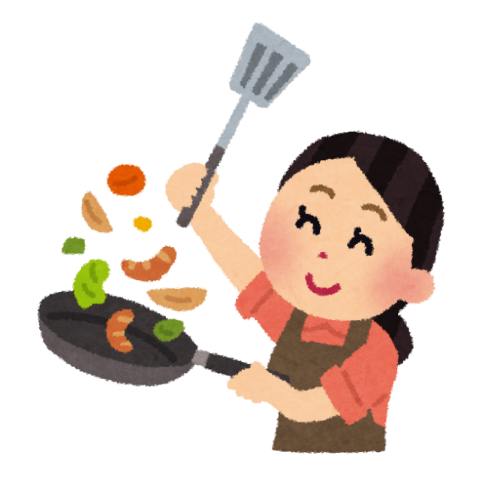 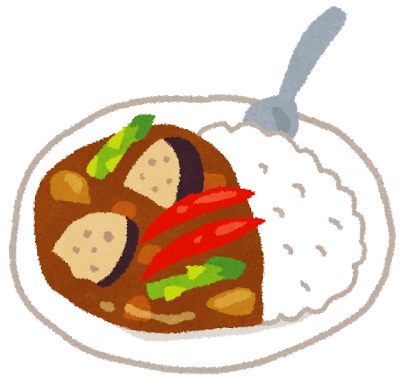 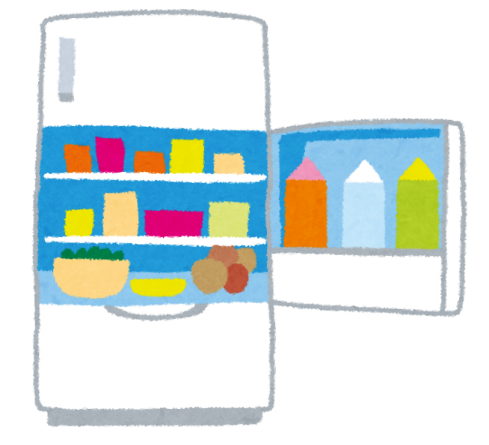 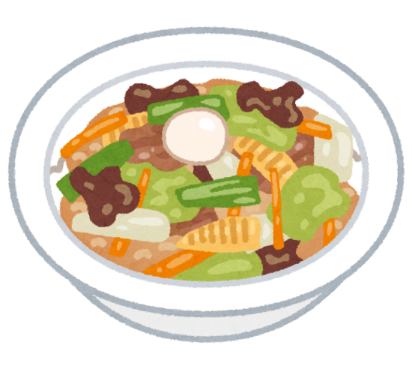 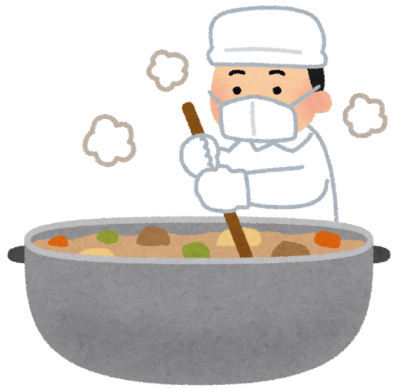 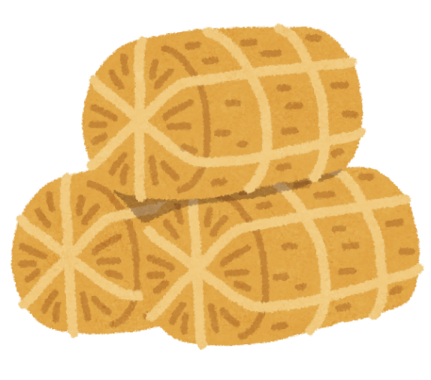 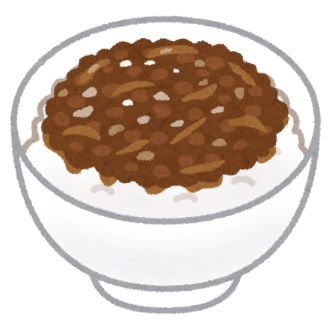 55
線形計画法の有用性
限られた材料で，なるべく多くの製品を作る．
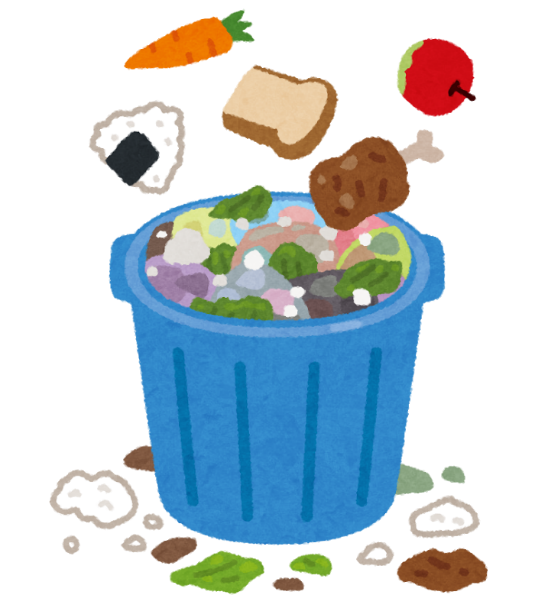 次の問題などを解決
◆　資源が余る

◆　安い生産物をたくさん作ってしまう
56
9-6 線形計画法と Excel
57
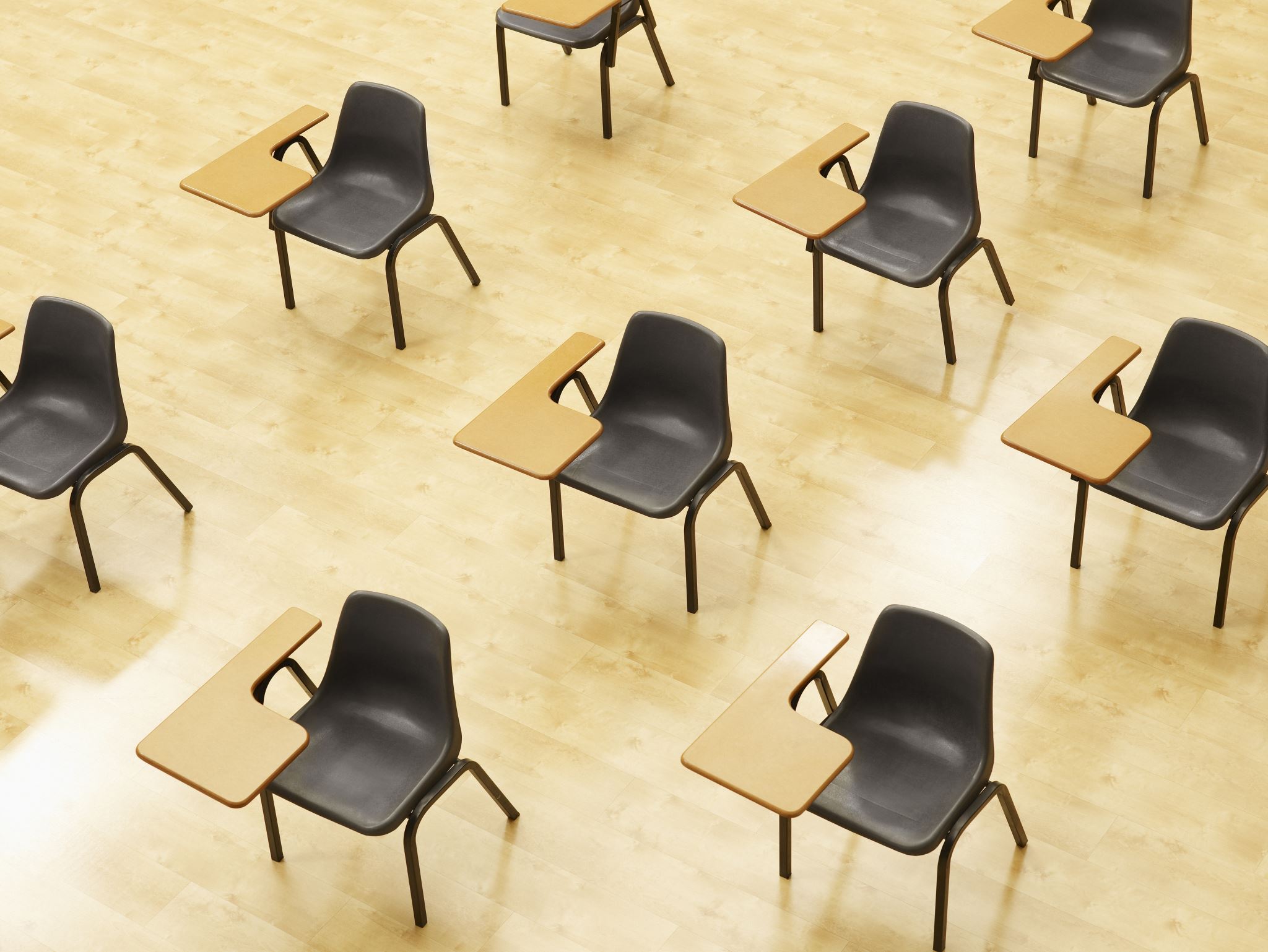 演習
目標関数
　売り上げ「 150 x + 200 y」
　を最大化
　（プリン150円、ケーキ200円）
【トピックス】
制約条件 
条件付き書式設定
58
① 前のパート「線形不等式の制約条件と Excel」の続きである。

②　次を書き加える．数字は半角で．
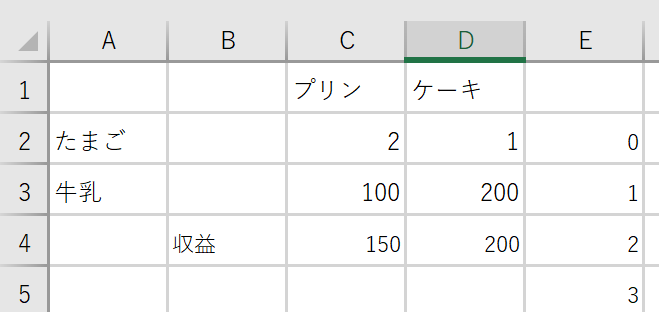 59
③　次を書き加える．数字は半角で．
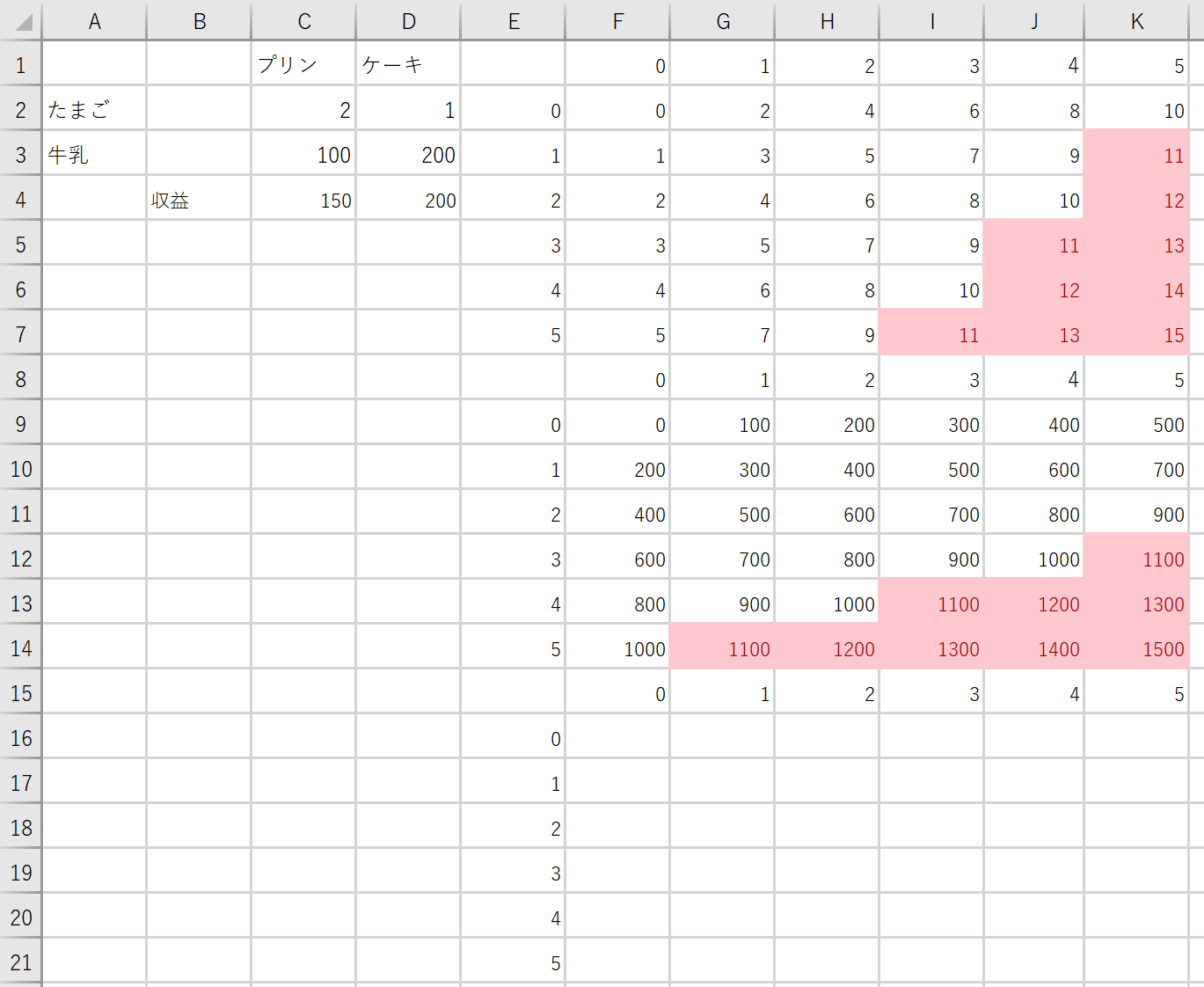 60
④ 収益
　「 150 x + 200 y 」を求めるための、次の式を書く．
　　セル F16 に式「 =$C$4 * F$15 + $D$4 * $E16」
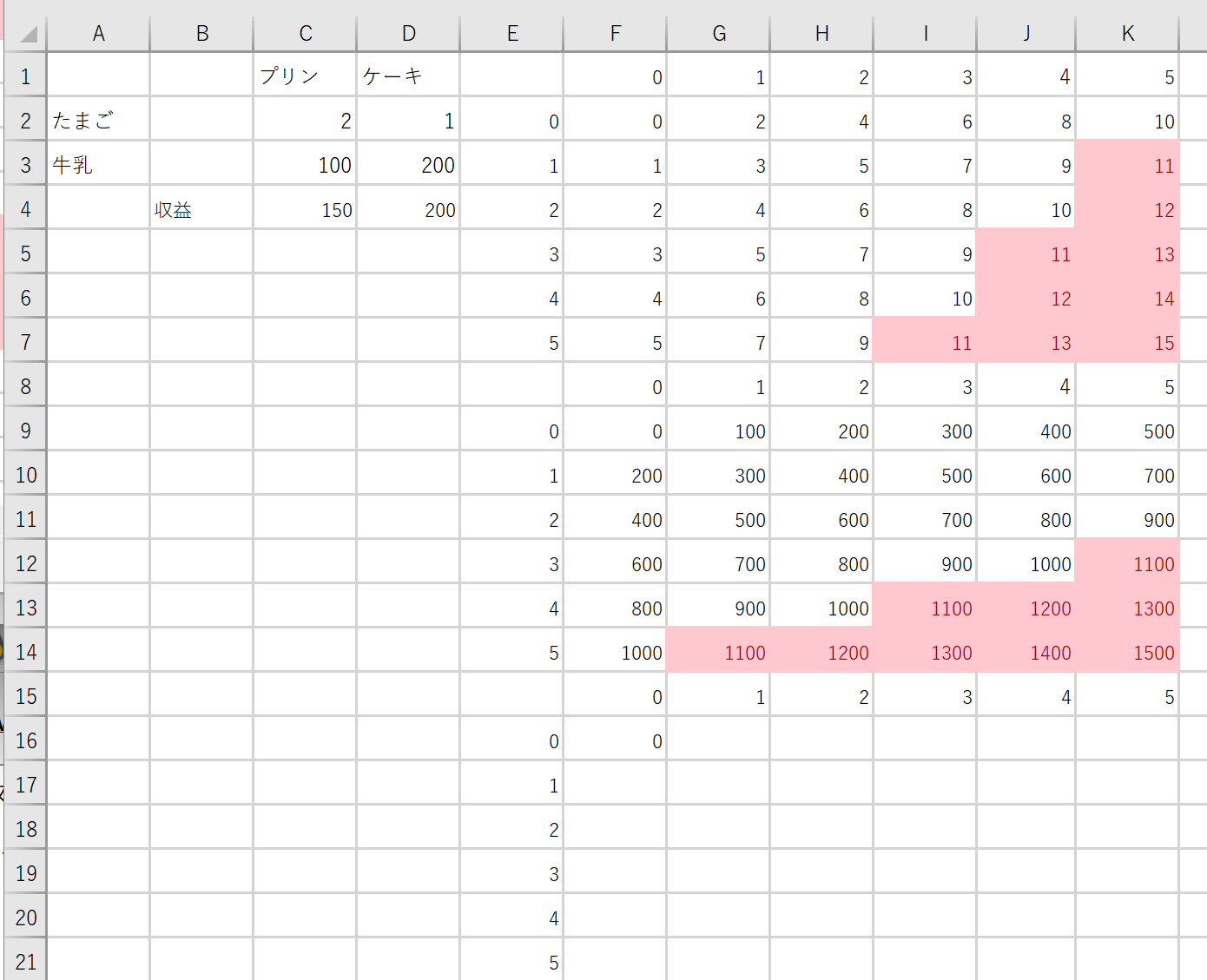 0 になるので確認
61
⑤ セル F16 の式を，F17 から F21 （セル 5個分）に「コピー＆貼り付け」する．     右クリックメニューが便利
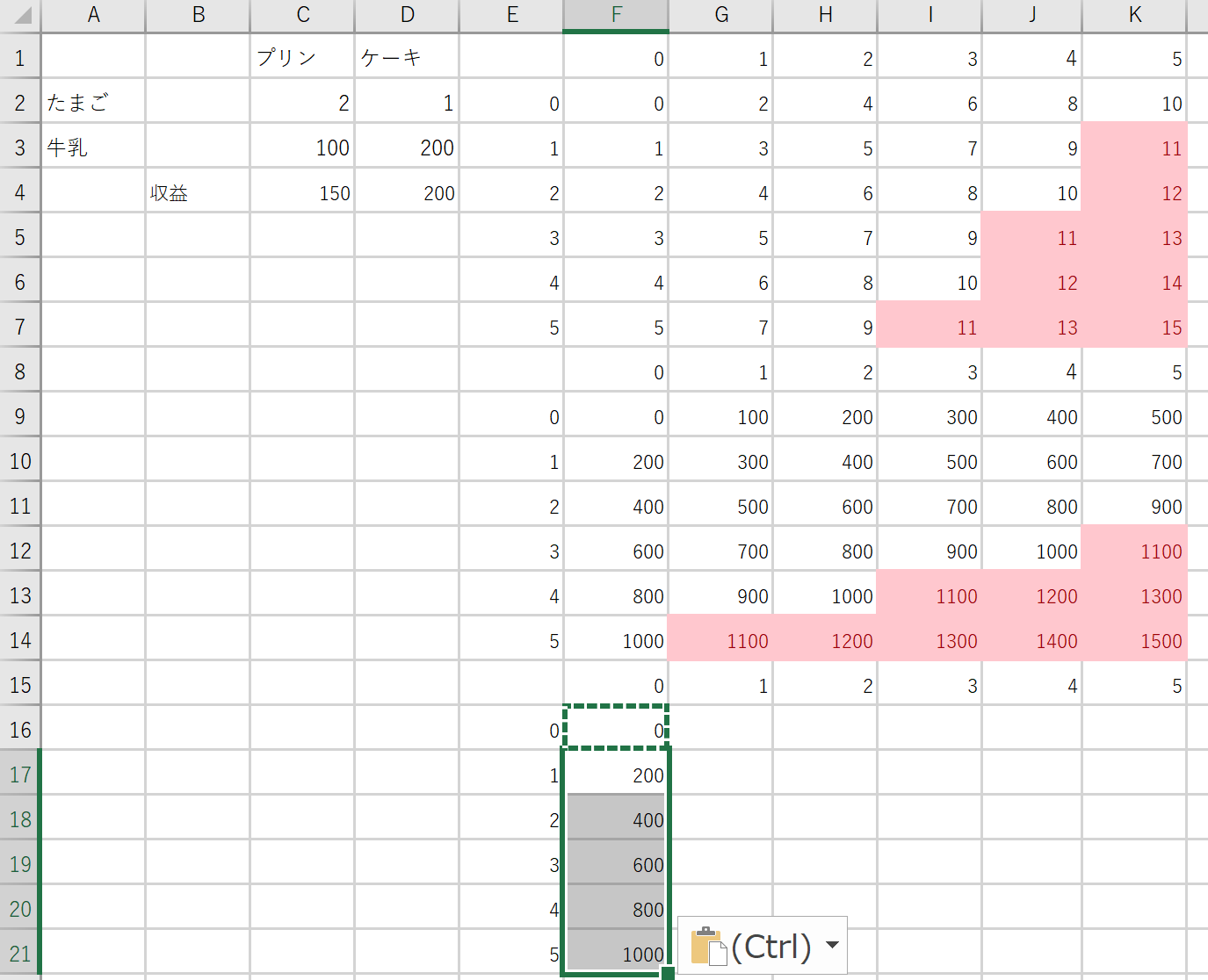 0
  200
  400
  600
  800
1000
のようになっている
ことを確認．
62
⑥ セル F16 の式を，G16 から K21 に「コピー＆貼り付け」する．     右クリックメニューが便利
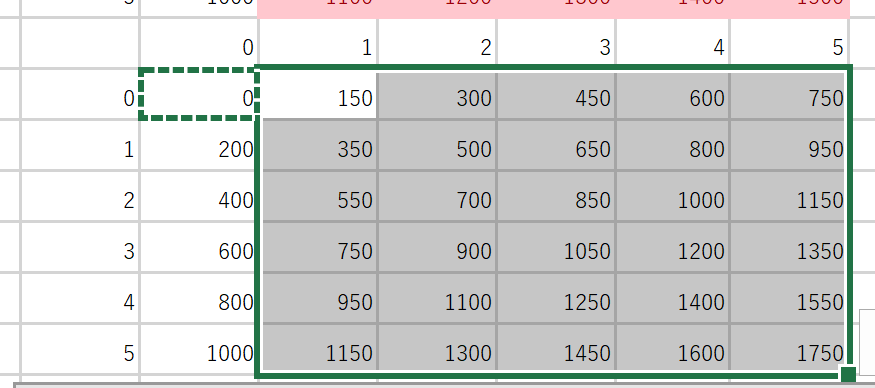 63
収益
プリン（１個１５０円）
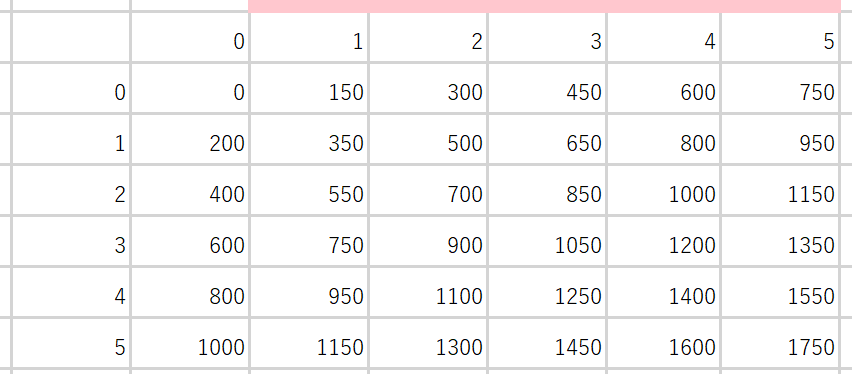 ケーキ（１個２００円）
64
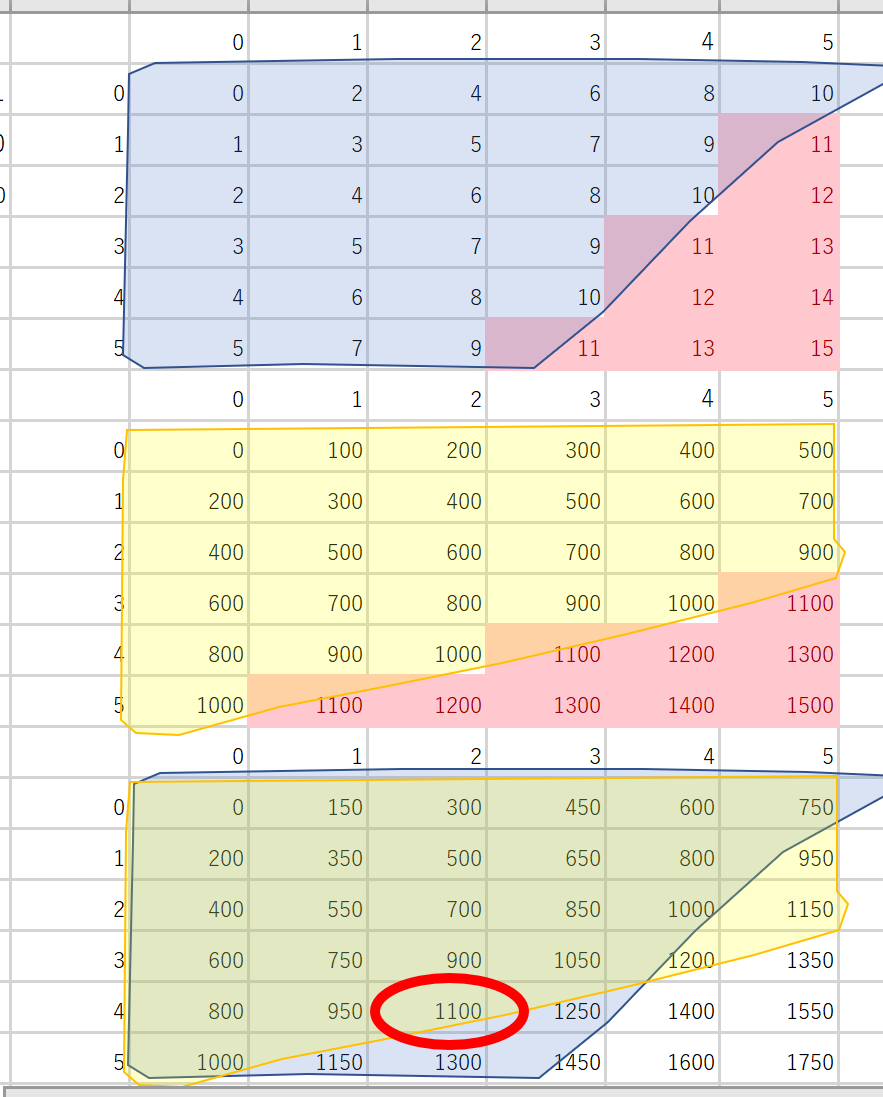 最大の収益は　1100
だと分かる
65
線形計画法の例
・資源　　たまご、牛乳

・生産物	プリン(x)、ケーキ(y)

・資源と生産物の関係
　　		たまご　= 2 x + y      
　　		牛乳       = 100 x + 200 y      
・資源に関する制約条件
　　		たまご　最大 10 	 2 x + y  ≦ 10    
　　		牛乳　	   最大 1000	 100 x + 200 y  ≦ 1000      
・目標関数	150 x + 200 y をなるべく多くすること
				x = 2, y = 4 のとき，収益 1100
線形式
線形式
線形式
66
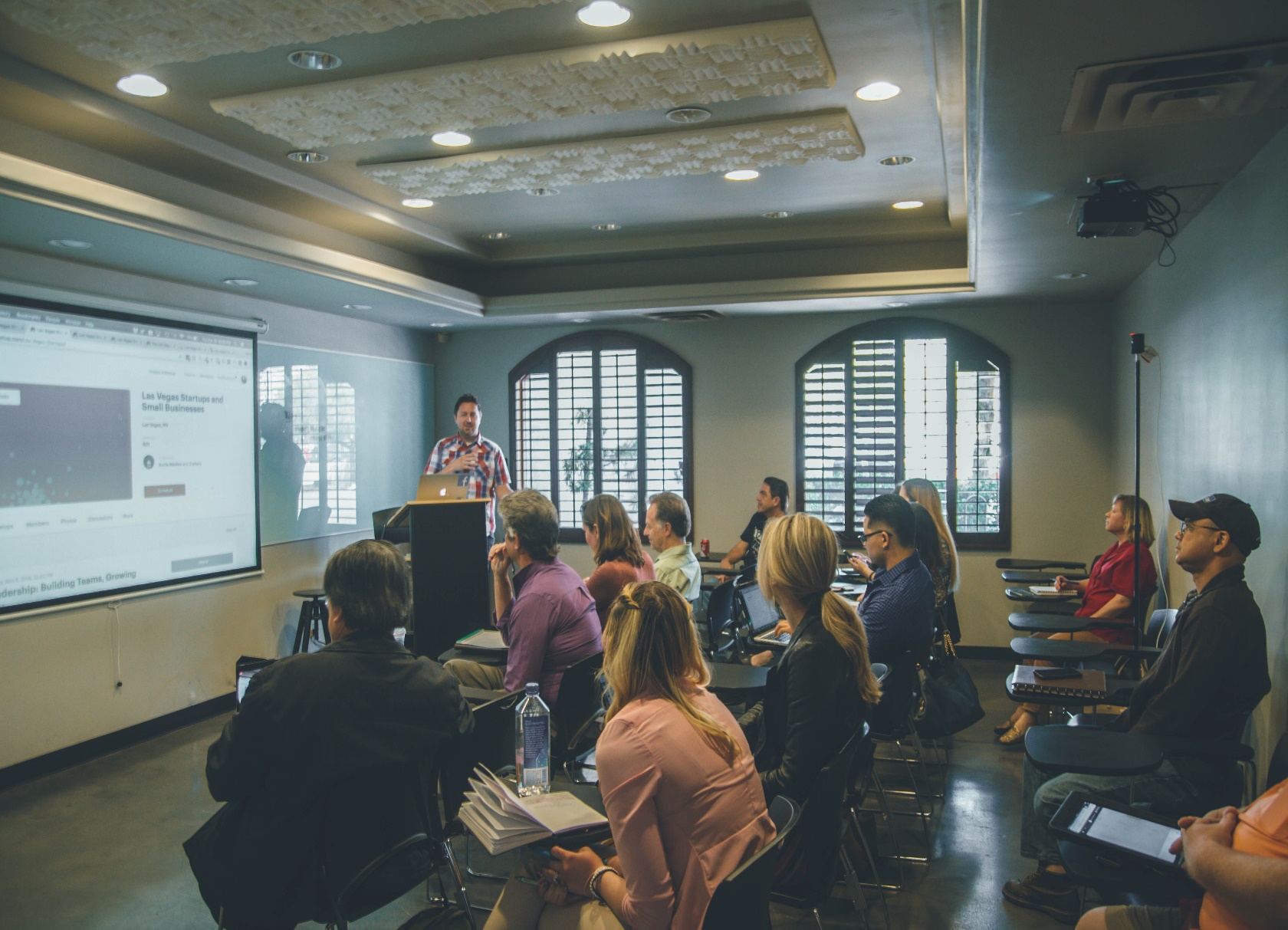 ①線形計画法の実用性
工場のような生産現場では、資源（労働力、原材料、機械の稼働時間など）は限りがあります。線形計画法は、この「資源が有限」というような制約条件下で、資源を最も効率的に活用する策を立てるなどができる手法です。さまざまな分野（例：製造業、運輸業、金融業）で線形計画法は使用され、有限の資源を最も効率的に活用する解決策を提供する。
②線形計画法の理解
線形計画法は、与えられたデータや情報に基づいて、一定の制約条件（例：資源の有限性）下で最適な策を定める方法です。制約条件は、通常、線型不等式で表されます。制約条件下で、目標関数を制約条件下で最大化または最小化することで最適な策を導き出します。
③線形不等式は難解ではない
線形不等式は、意外と難しい考え方ではありません。例えば、いくつかの数値（a、b、c）が与えられたとき、「2a + 3b + c ≦ 1000」のような条件を立てることで、a、b、c の数値の範囲を制約することができます。
67
全体まとめ
線形式 「ax+b」 では、aはxが1増えるときの結果の変化量（傾き）、bはx=0のときの結果の値を表す。
線形不等式は、数値の範囲を制約するために使うことができる例えば、「2a + 3b + c ≦ 1000」という線形不等式は、 2a + 3b + cの値が1000を超えないようにする制約条件を表します。
線形計画法は、有限の資源を最も効率的に活用する策を立てるための方法。
線形計画法は、制約条件（例：資源の有限性）下で目標関数（例：利益の最大化やコストの最小化）を最大化または最小化することで、最適な策を導き出します。
・製品（プリンとケーキ）を作るためには特定の資源（卵と牛乳）が必要
・その使用量は線形不等式によって制約される。
・線形計画法を使用することで、資源の制約条件下で目標関数（例えば、売り上げ 150x + 200y）を最大化するプリンとケーキの最適な生産量を見つけることが可能。
68
9-7 演習（必須ではないが、さらに学習したい人は、自習に利用してください）
69
最大化の例
ブラックコーヒー　１個　１３０円
　ミルクコーヒー　　１個　１２０円

　ブラックコーヒーの個数を x, 
　ミルクコーヒーの個数を y ：
　　売り上げ「 130 x + 120 y」
　 を最大化
目標関数の最大化
70
資源と生産物の関係の例
ブラックコーヒーの原料
	キリマンジャロ 0.15  コロンビア 0.05
ミルクコーヒーの原料
　    キリマンジャロ 0.05  コロンビア 0.1
ブラックコーヒーの個数を x, 
　ミルクコーヒーの個数を y ：
　　キリマンジャロ　= 0.15 x + 0.05 y      
　　コロンビア　      = 0.05 x + 0.1 y
線形式が２つ
71
制約の例
ブラックコーヒーの個数を x, 
ミルクコーヒーの個数を y ：

　キリマンジャロ　 	50トン以下
　コロンビア	　 	40トン以下　という制約は
0.15 x + 0.05 y ≦ 50
0.05 x + 0.1 y ≦ 40
線形式で書かれた制約条件
72
ここまでのまとめ
線形不等式の制約条件


目標関数の値が最大になるように，

変数の値を調整すること．
0.15 x + 0.05 y ≦ 50
0.05 x + 0.1 y ≦ 40
130 x + 120 y
変数 x, y の値を調整
73
①　資源の最大値
	キリマンジャロ　最大 50トンしか使えない
	コロンビア　　　最大 40トンしか使えない

Excel に次のように入れる．数字は半角で
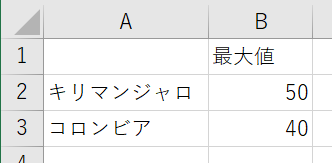 74
②　資源と生産物の関係




Excel に次のように入れる．数字は半角で
ブラックコーヒーの個数を x, ミルクコーヒーの個数を y とすると：
　　キリマンジャロ　= 0.15 x + 0.05 y      
　　コロンビア　       = 0.05 x + 0.1 y
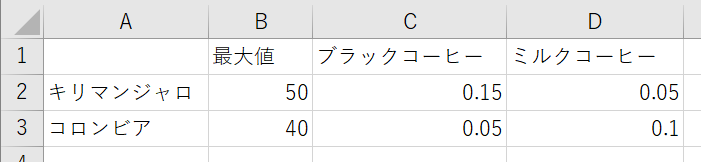 75
③　収益
　ブラックコーヒー　130 円
　ミルクコーヒー　    120 円

Excel に次のように入れる．数字は半角で
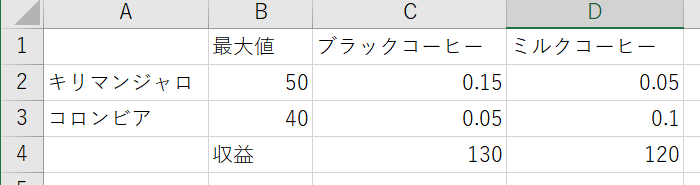 76
④　次のように書き加える．数字は半角で．E 列から K 列に
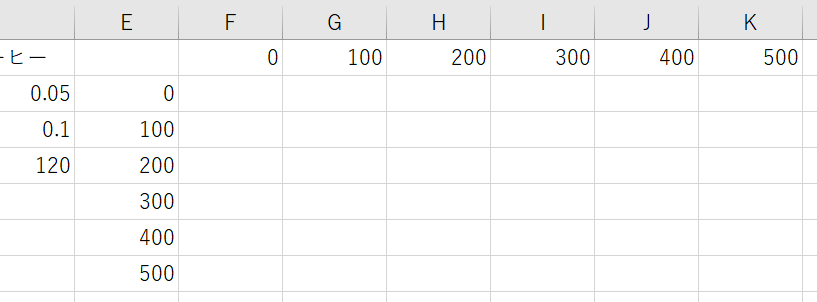 77
ブラックコーヒー
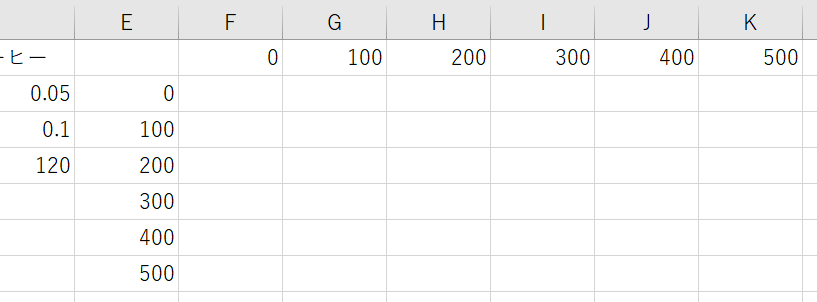 ミルクコーヒー
78
⑤　資源のキリマンジャロをどれだけ使うか

　　セル F2 に式「=$C$2*F$1 + $D$2*$E2」
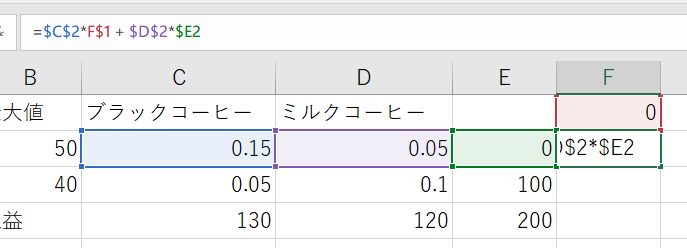 79
⑥　資源のキリマンジャロをどれだけ使うか
セル F2 の式を，F3 から F7 （セル5個分）に「コピー＆貼り付け」する．     右クリックメニューが便利
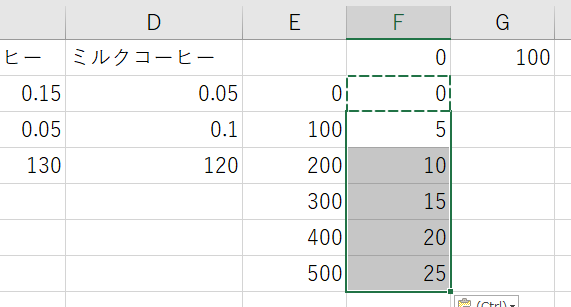 80
⑦　資源のキリマンジャロをどれだけ使うか（続き）
セル F2 の式を，G2 から K7 に「コピー＆貼り付け」する．    
 右クリックメニューが便利
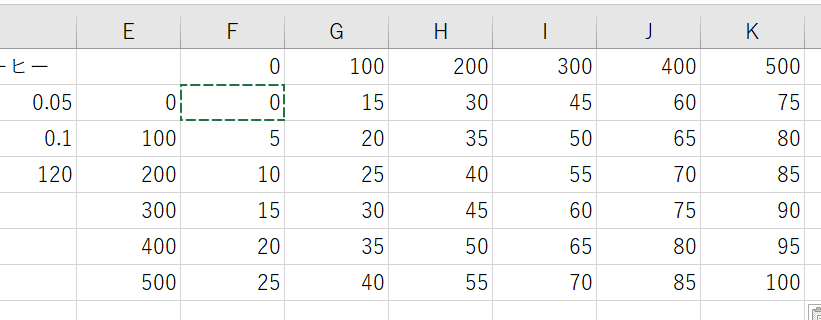 81
確認
	　　　　　キリマンジャロの使用量
ブラックコーヒー
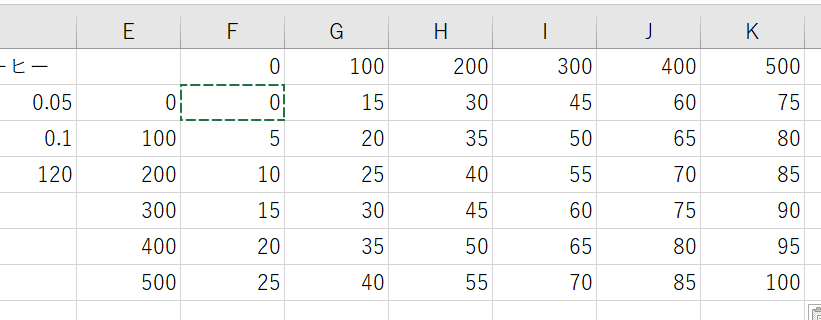 ミルクコーヒー
82
⑧　セル  E1 から K7 を範囲選択し，右クリックメニューで「コピー」を選び，E8 から K14 に張り付ける
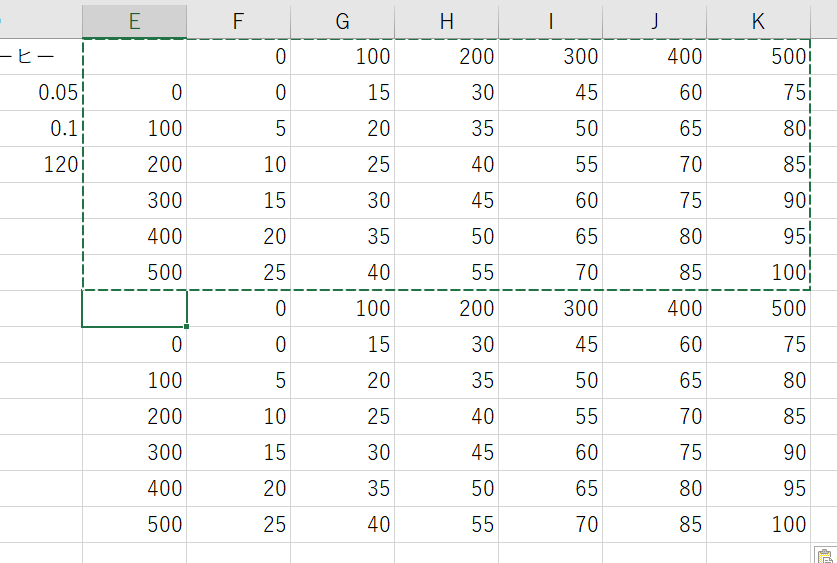 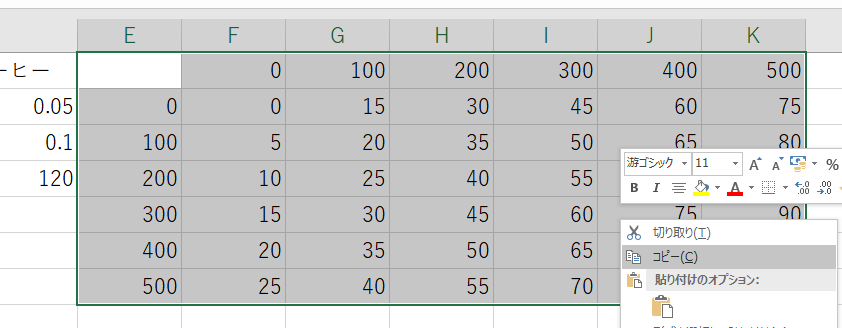 83
⑨　コロンビアをどれだけ使うか

　　セル F9 に式「=$C$3*F$8 + $D$3*$E9」
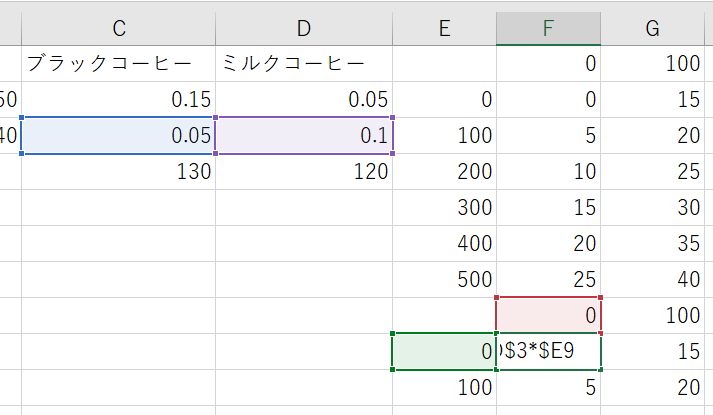 84
⑩　コロンビアをどれだけ使うか
セル F9 の式を，F10 から F14 （セル5個分）に「コピー＆貼り付け」する．     
右クリックメニューが便利
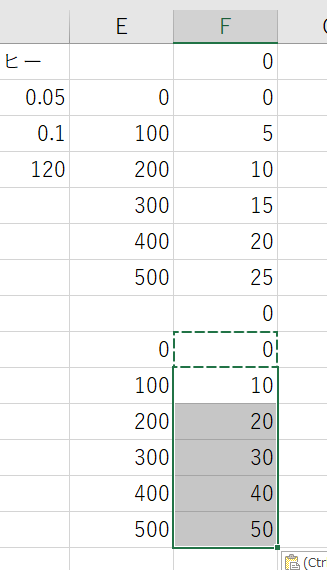 85
⑪　コロンビアをどれだけ使うか　　
セル F9 の式を，G9 から K14 に「コピー＆貼り付け」する．     
右クリックメニューが便利
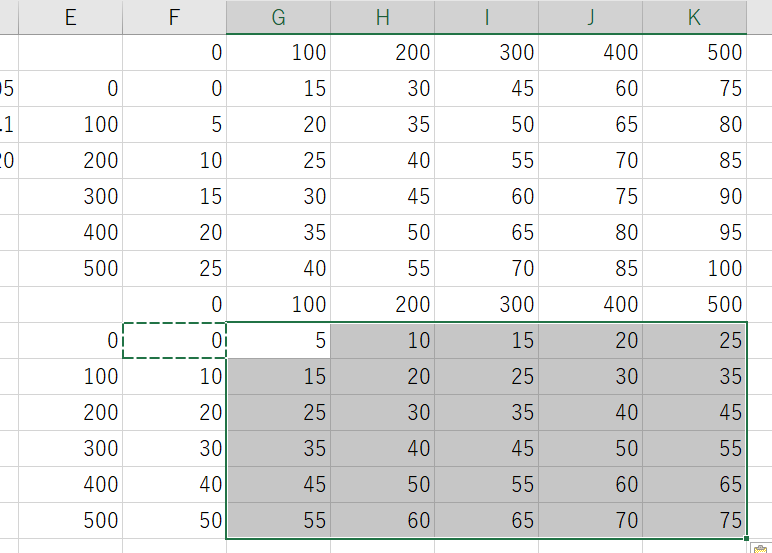 86
確認
ブラックコーヒー
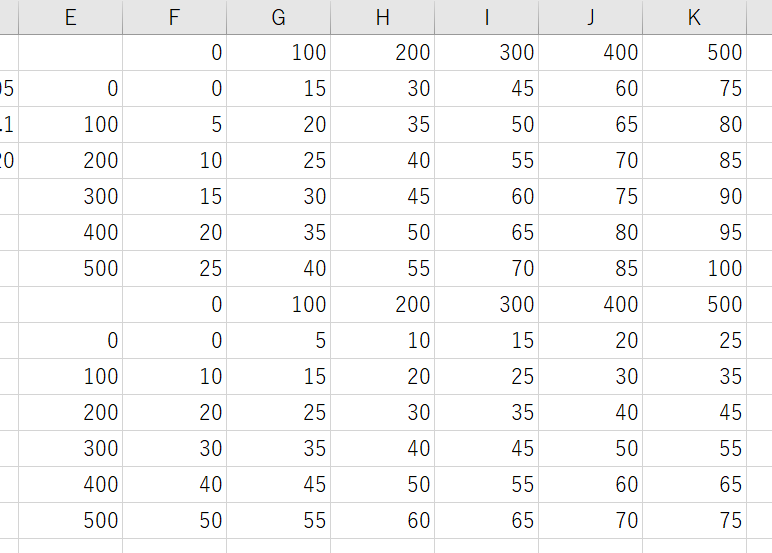 キリマンジャロ
の使用量
ミルク
コーヒー
ミルク
コーヒー
コロンビア
の使用量
87
⑫　セル  E1 から K7 を範囲選択し，右クリックメニューで「コピー」を選び，E15 から K21 に張り付ける
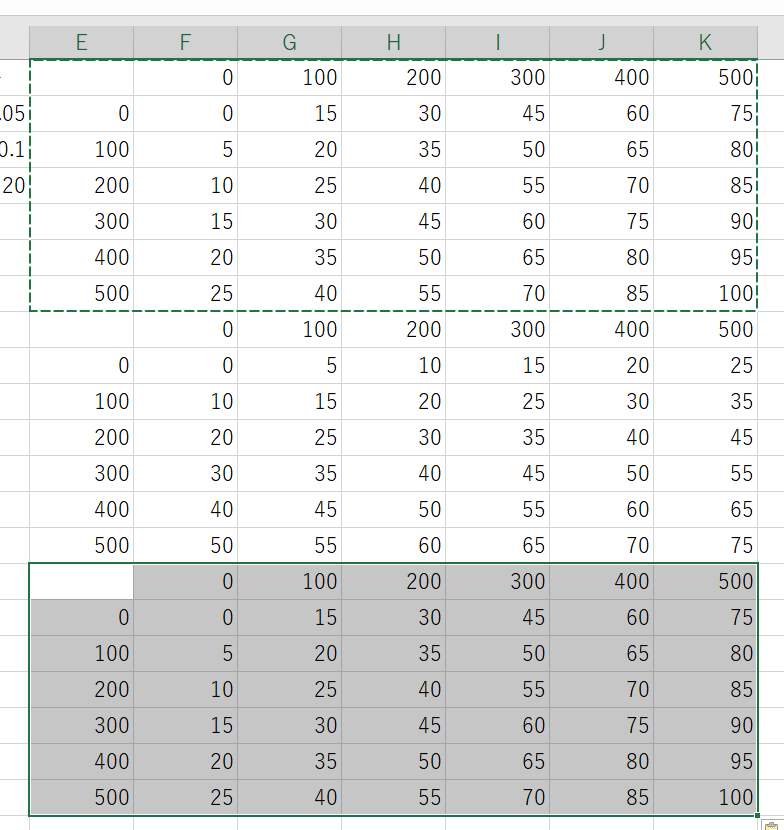 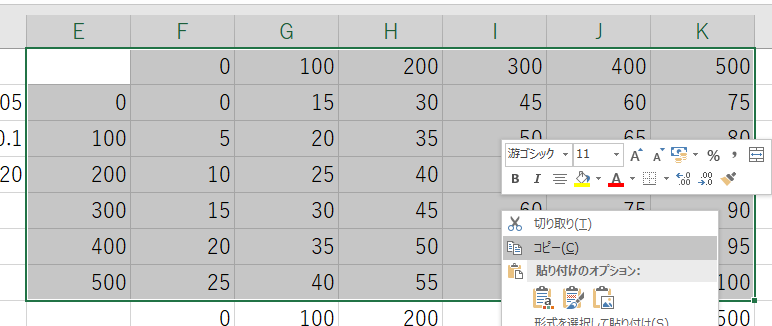 88
⑬　収益
　　セル G16 に式「=$C$4*F$15 + $D$4*$E16」
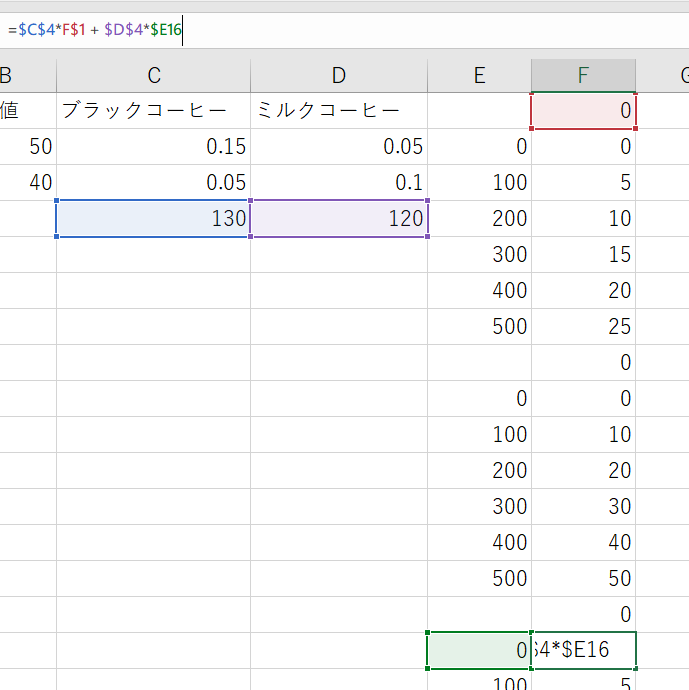 89
⑭　収益
セル F16 の式を，F17 から F21 （セル5個分）に「コピー＆貼り付け」する．     右クリックメニューが便利
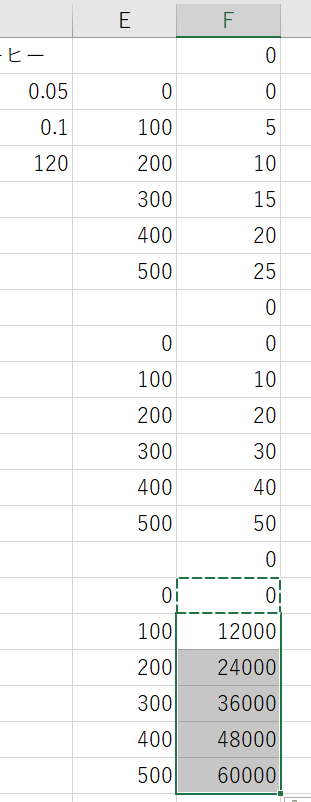 90
⑮　収益
セル F16 の式を，G16 から K21 に「コピー＆貼り付け」する．     右クリックメニューが便利
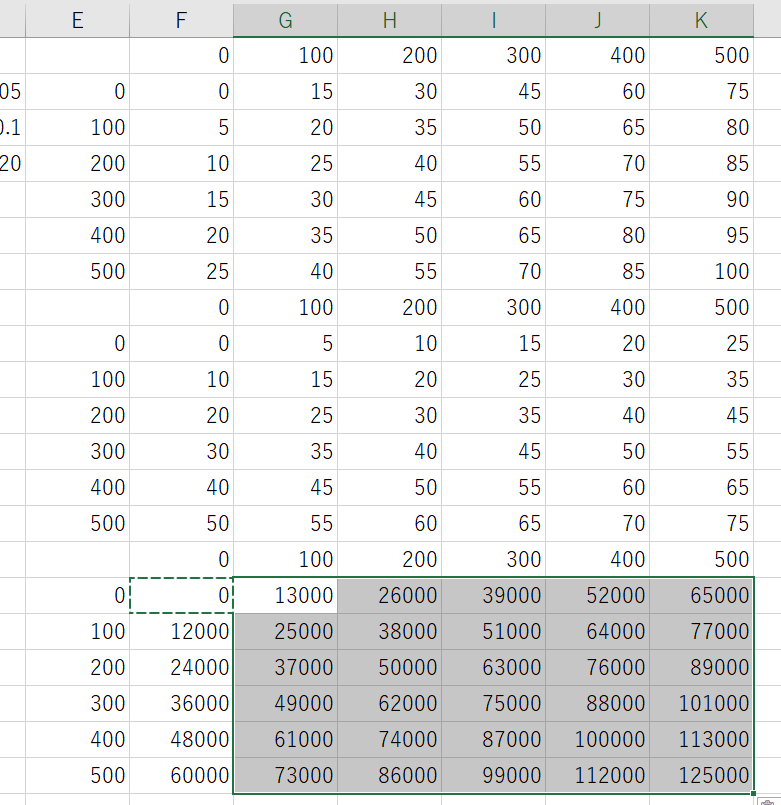 91
収益
ブラックコーヒー
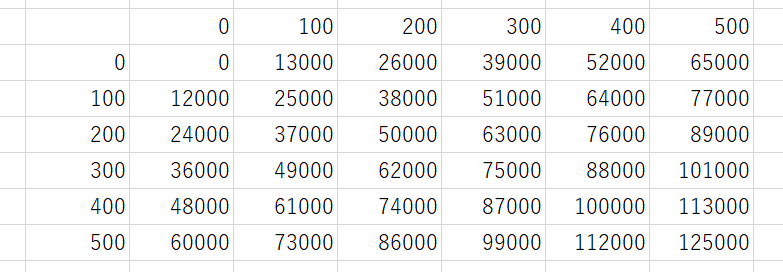 ミルクコーヒー
92
⑯ セル F2 から K7 を範囲選択し、条件付き書式をクリック
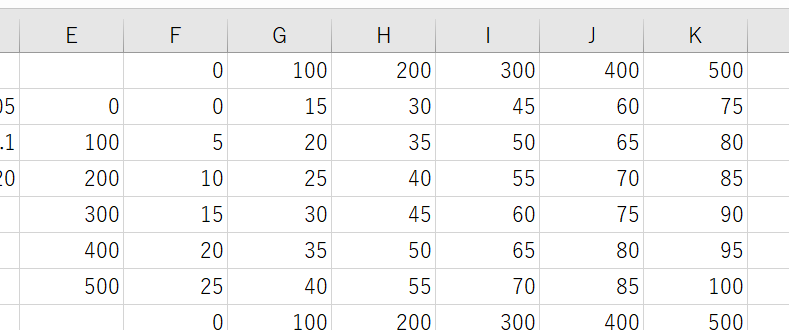 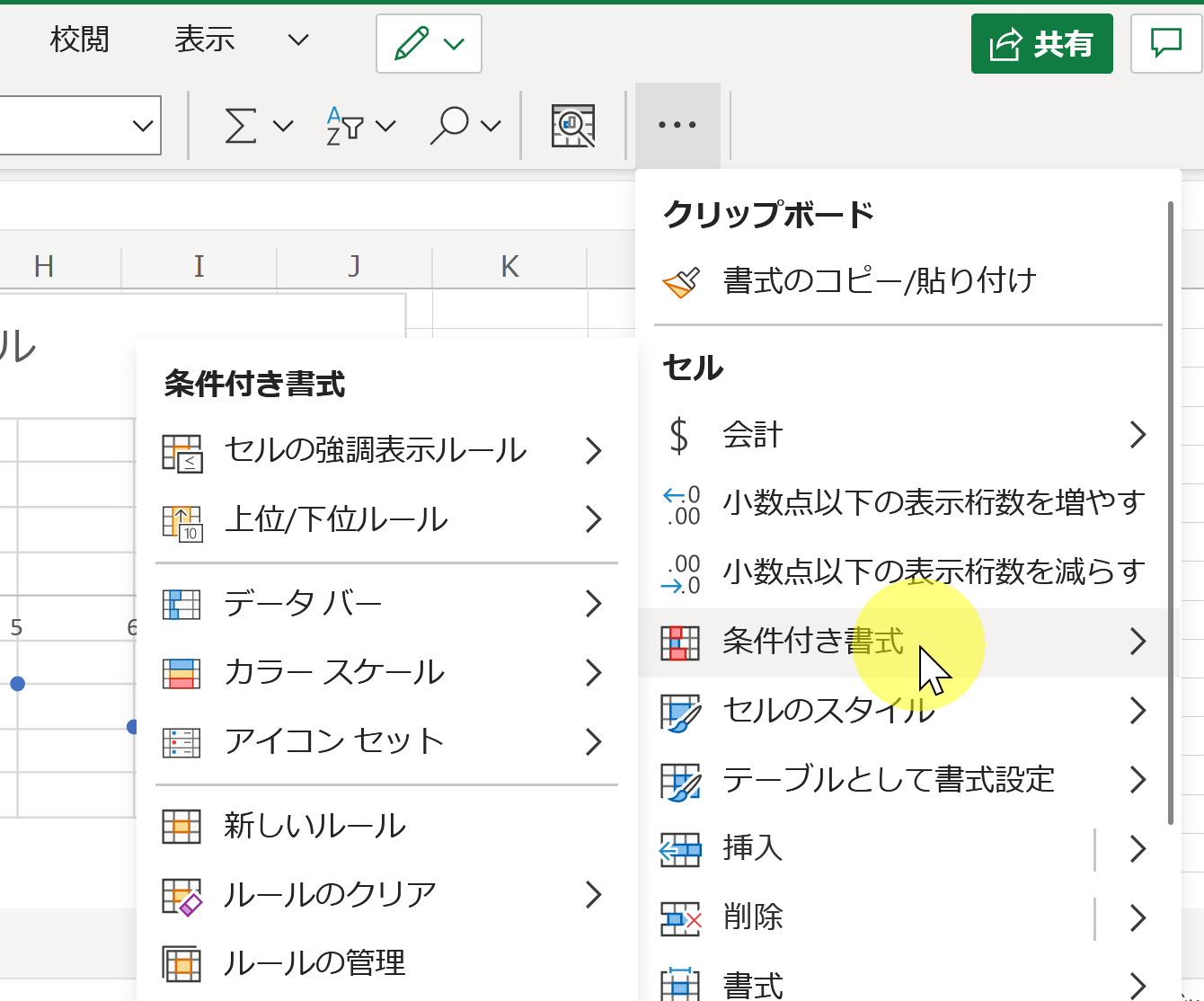 どちらか
の表示
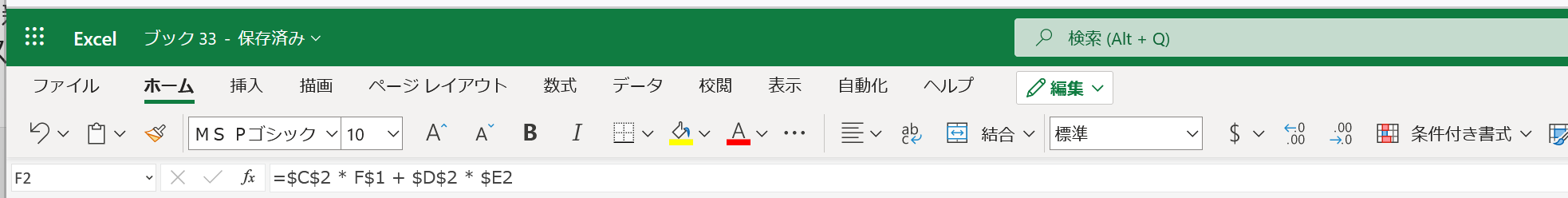 オンライン版
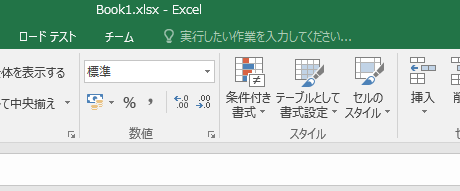 次ページに続く
93
アプリ版
⑰「セルの強調表示ルール」→「指定の値より大きい」
と操作． 「=$B$2」を指定し、OKをクリック
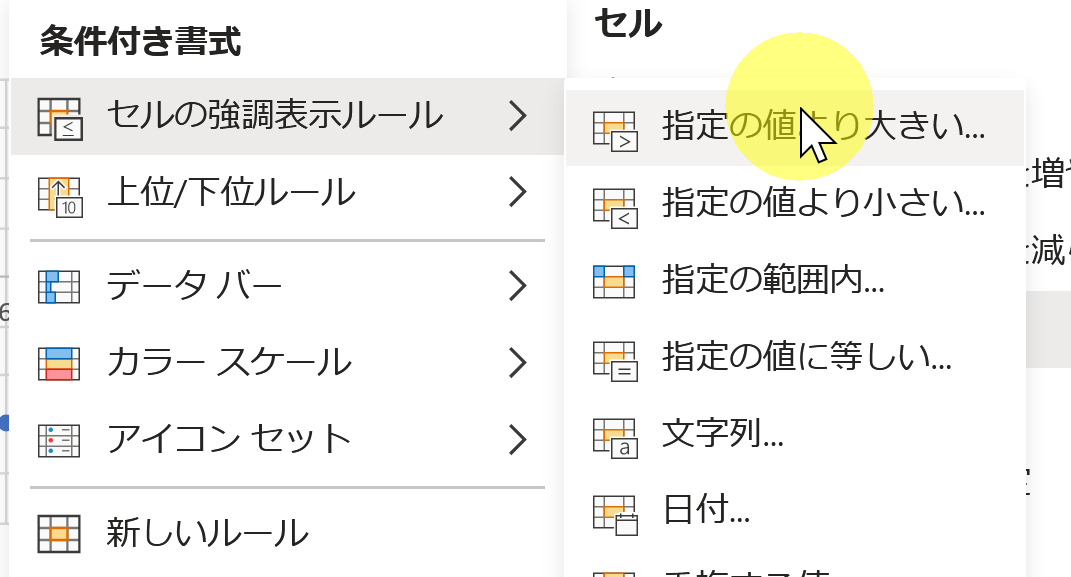 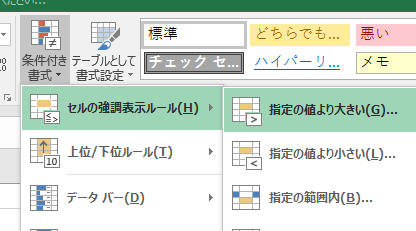 指定の値より大きい
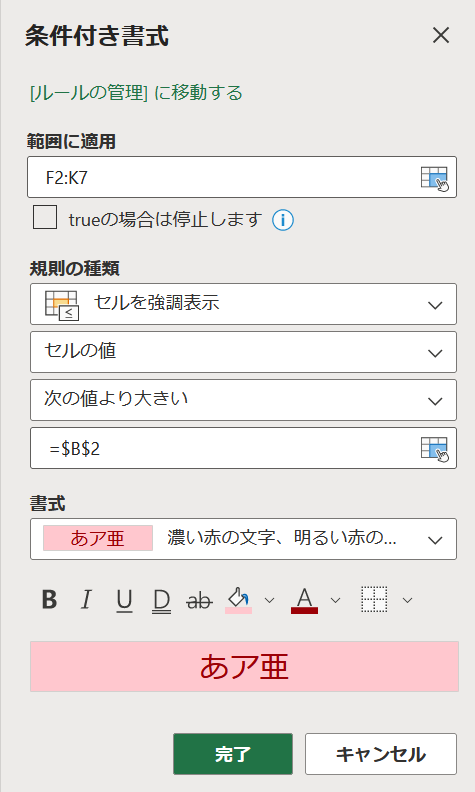 指定の値より大きい
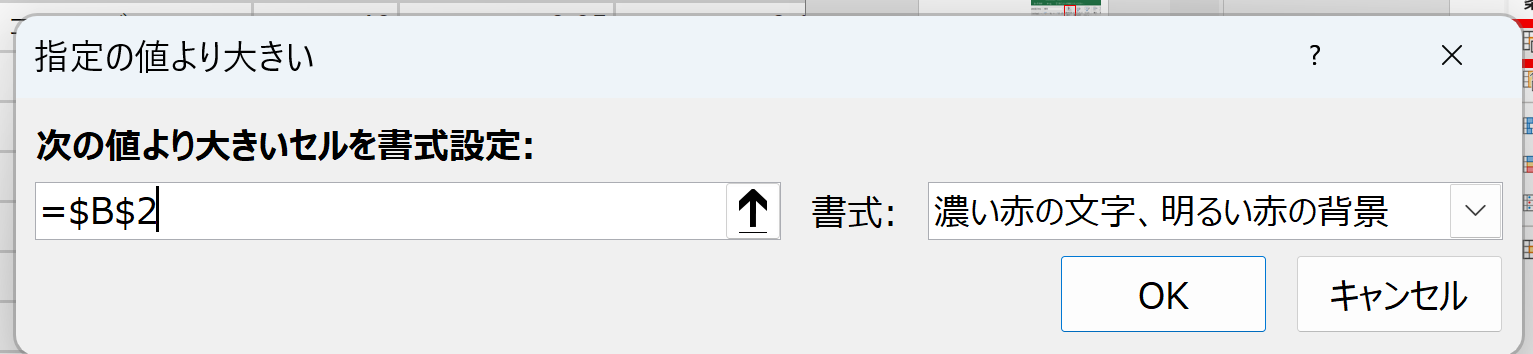 「=$B$2」は半角で
「=$B$2」は半角で
オンライン版
94
アプリ版
⑯ セル F9 から K14 を範囲選択し、条件付き書式をクリック
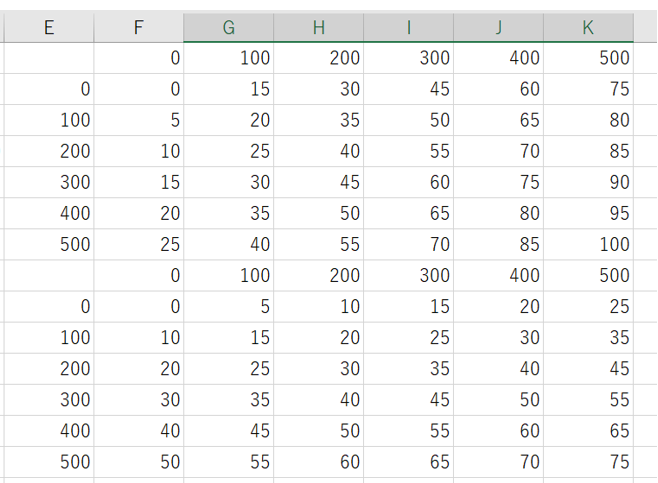 どちらか
の表示
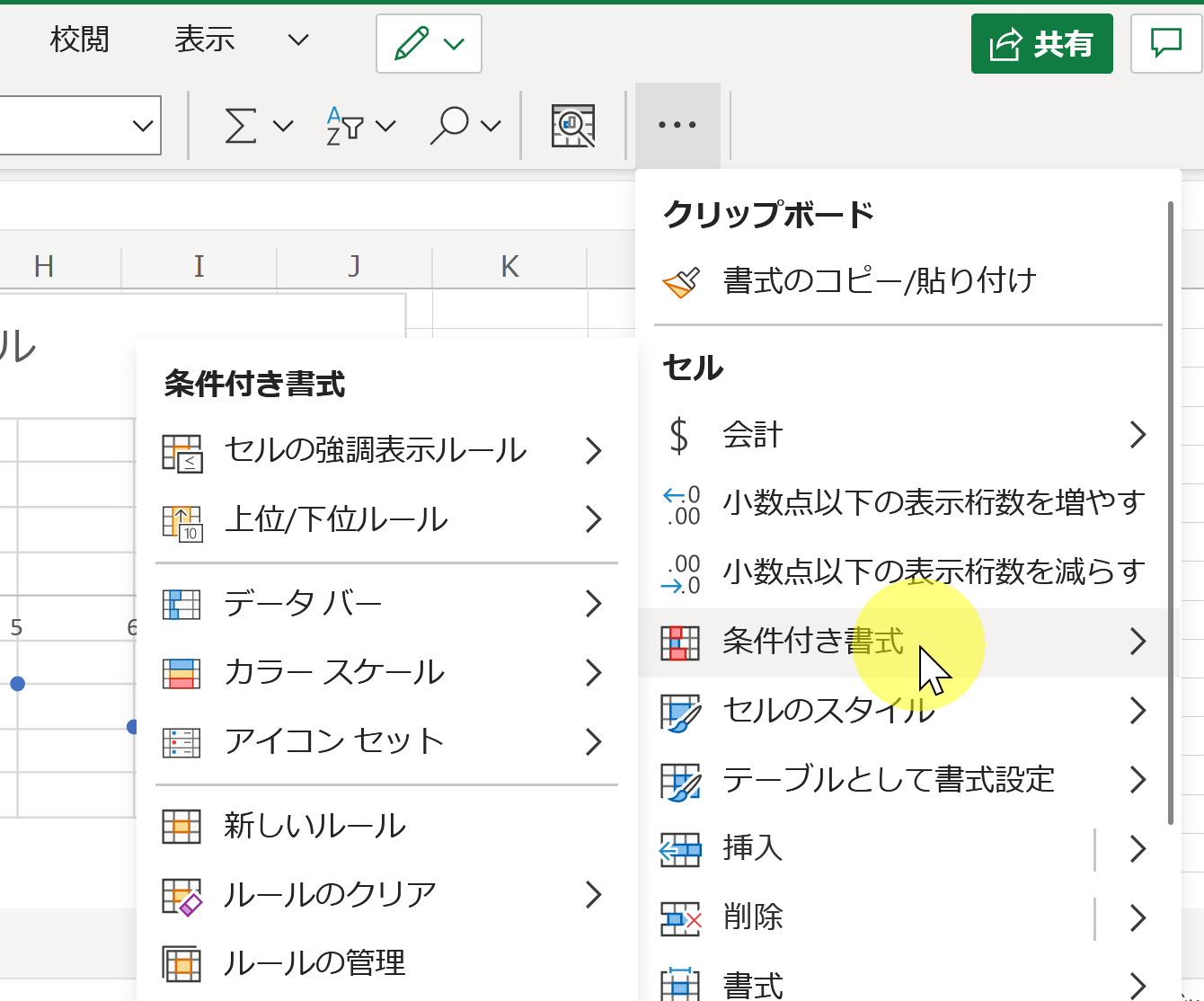 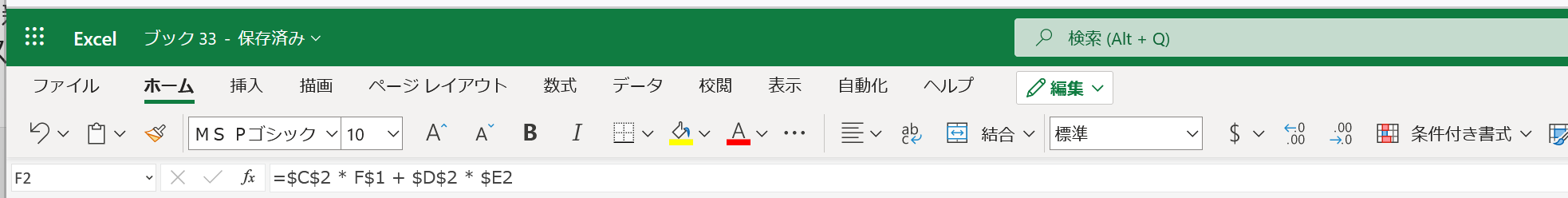 オンライン版
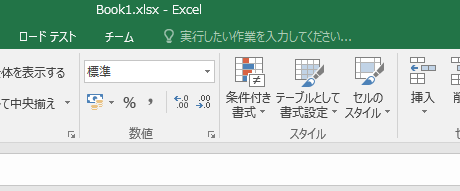 アプリ版
次ページに続く
95
⑰「セルの強調表示ルール」→「指定の値より大きい」
と操作． 「=$B$3」を指定し、OKをクリック
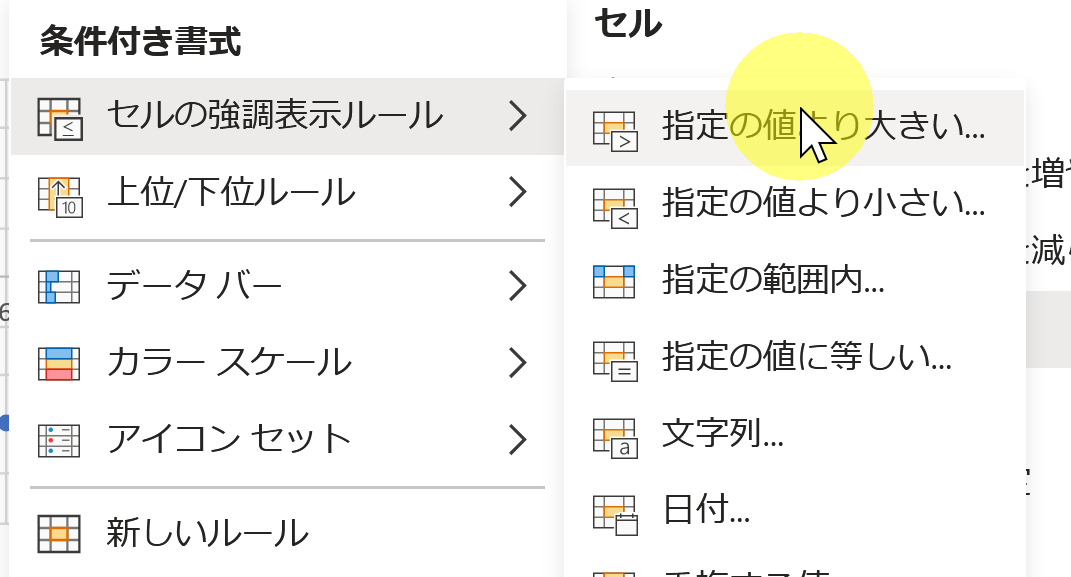 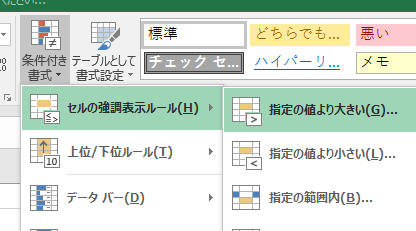 指定の値より大きい
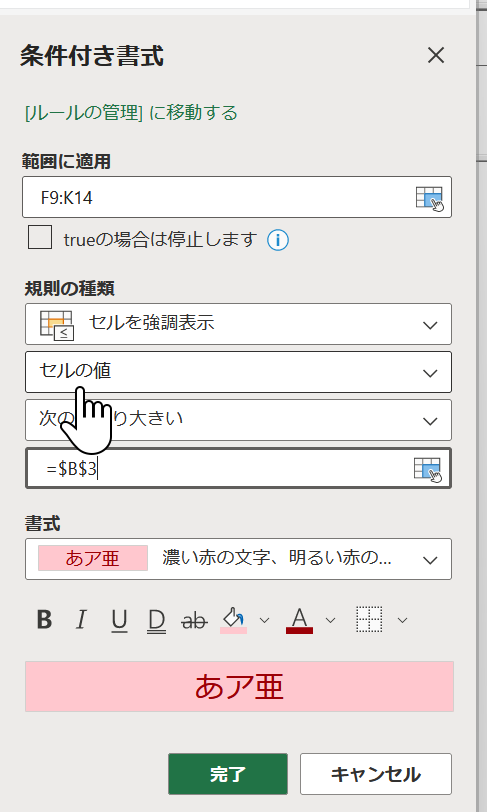 指定の値より大きい
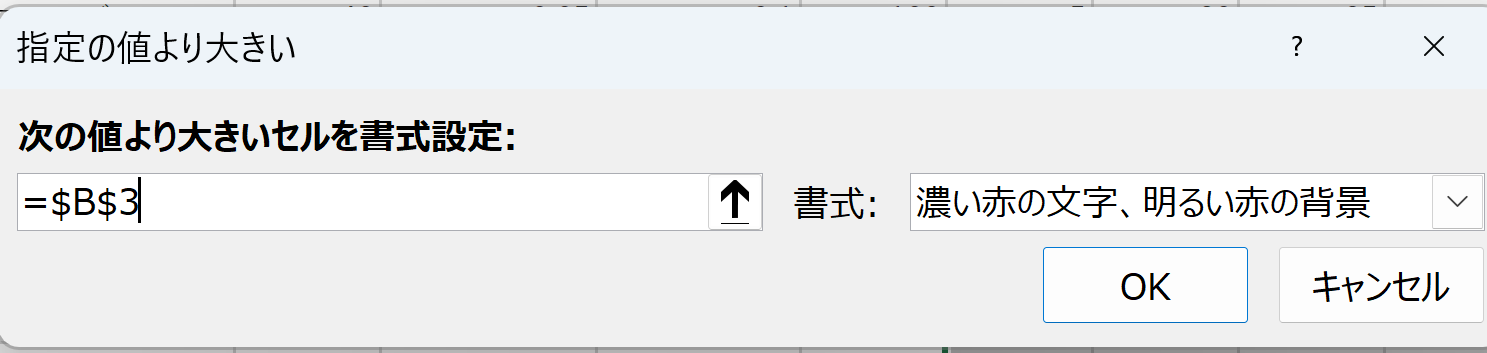 「=$B$3」は半角で
「=$B$3」は半角で
オンライン版
96
アプリ版
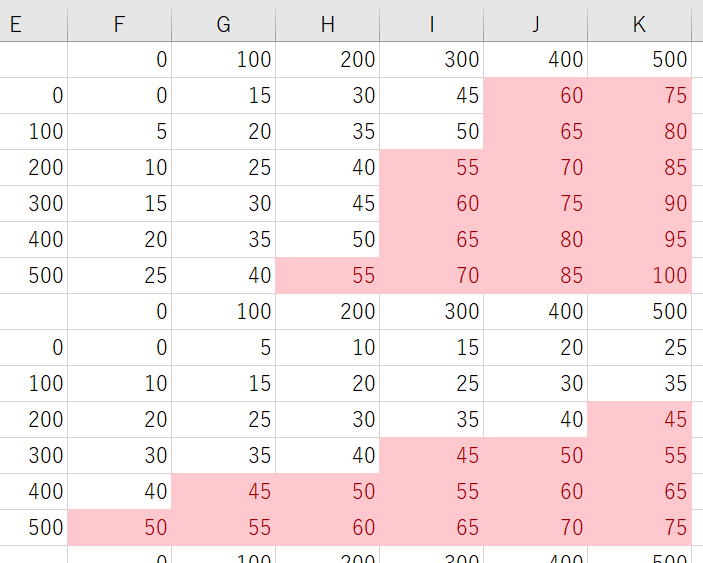 97
最大の収益は　62000 だと分かる
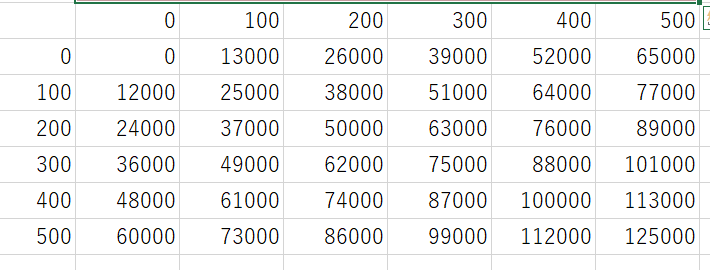 98
線形計画法の例
・資源　　キリマンジャロ、コロンビア

・生産物	ブラックコーヒー(x)、ミルクコーヒー(y)

・資源と生産物の関係
　　		キリマンジャロ　= 0.15 x + 0.05 y      
　　		コロンビア　       = 0.05 x + 0.1 y      
・資源に関する制約条件
　　		キリマンジャロ　最大 50     
　　		コロンビア　       最大 40      
・目標関数	130 x + 120 y をなるべく多くすること
線形式
線形式
99